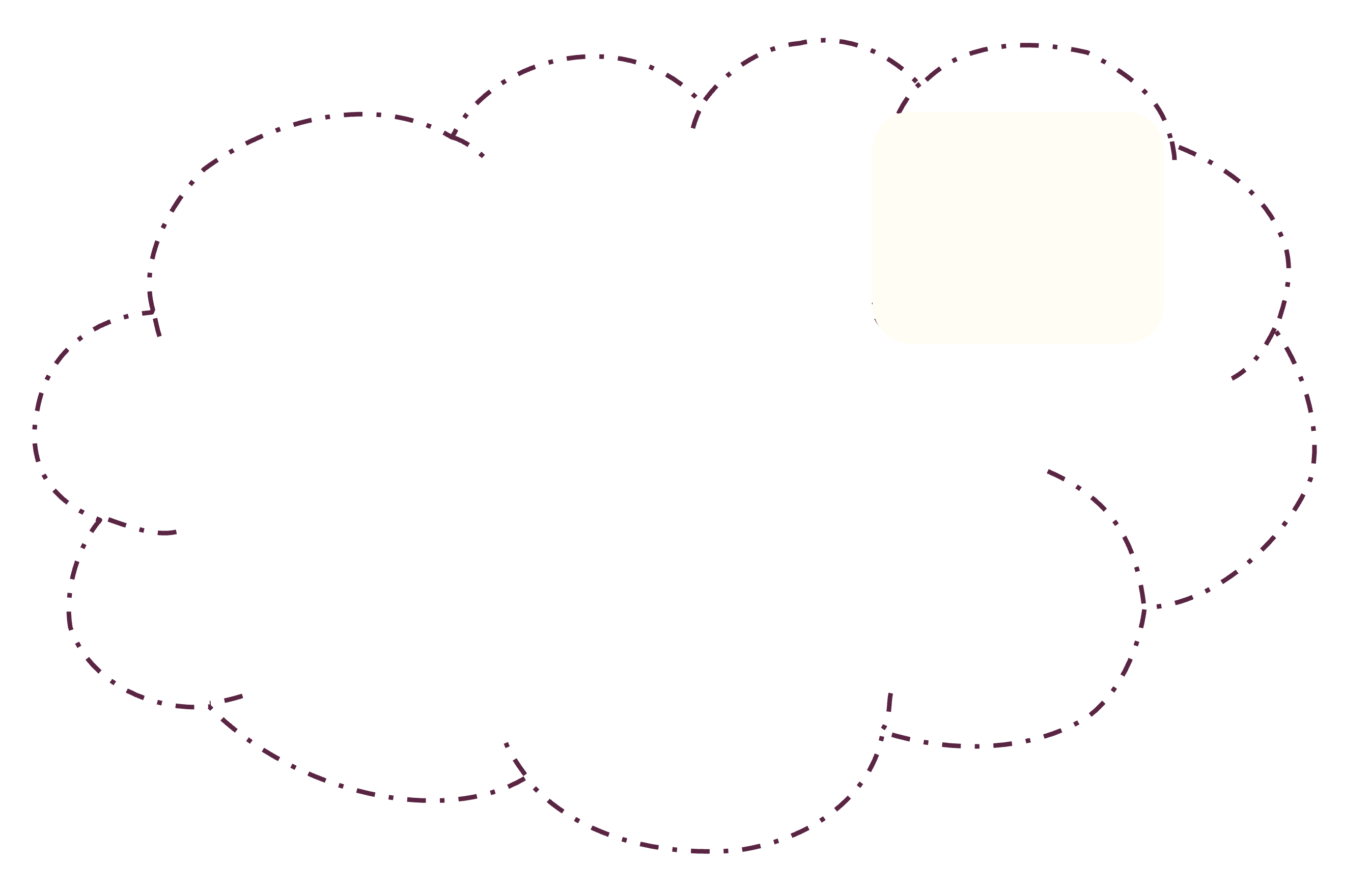 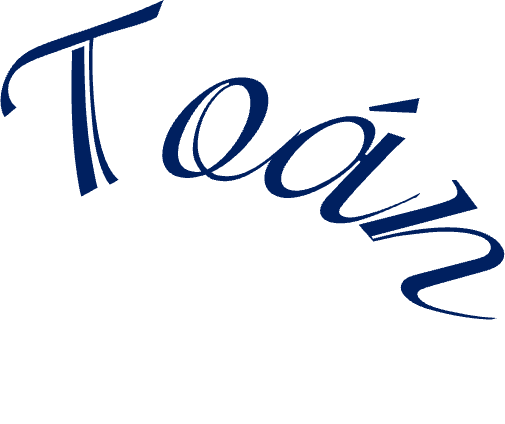 Bài 41: Luyện tập
(Tiết 2)
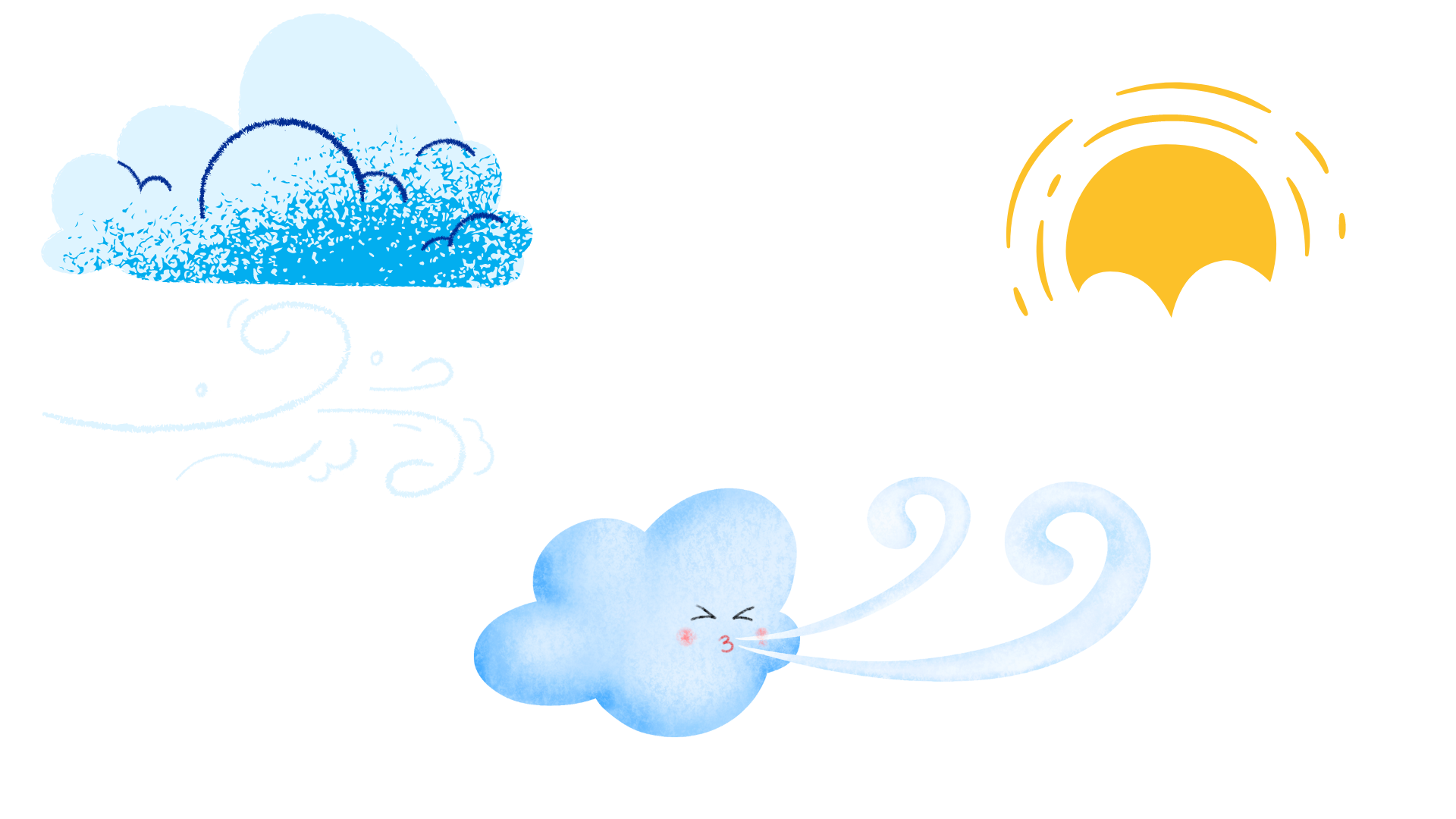 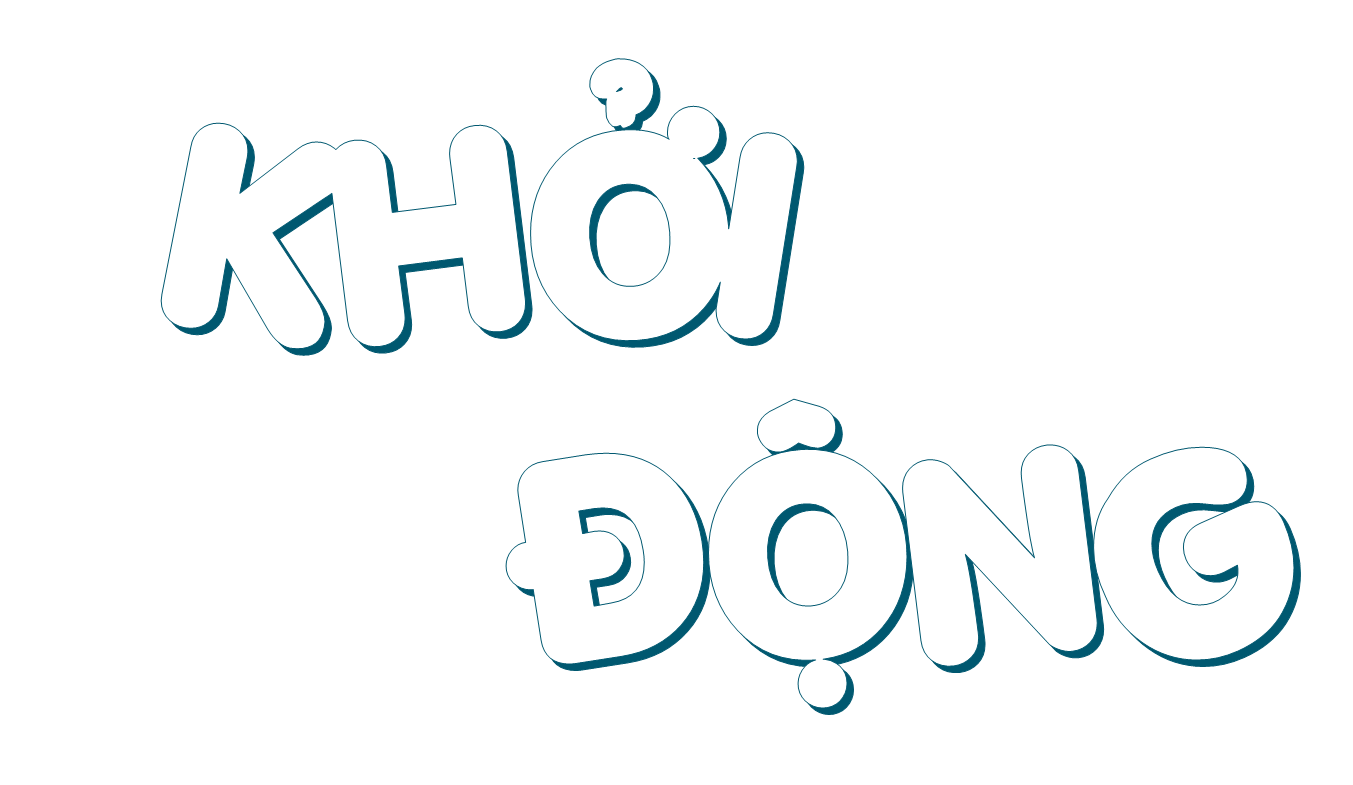 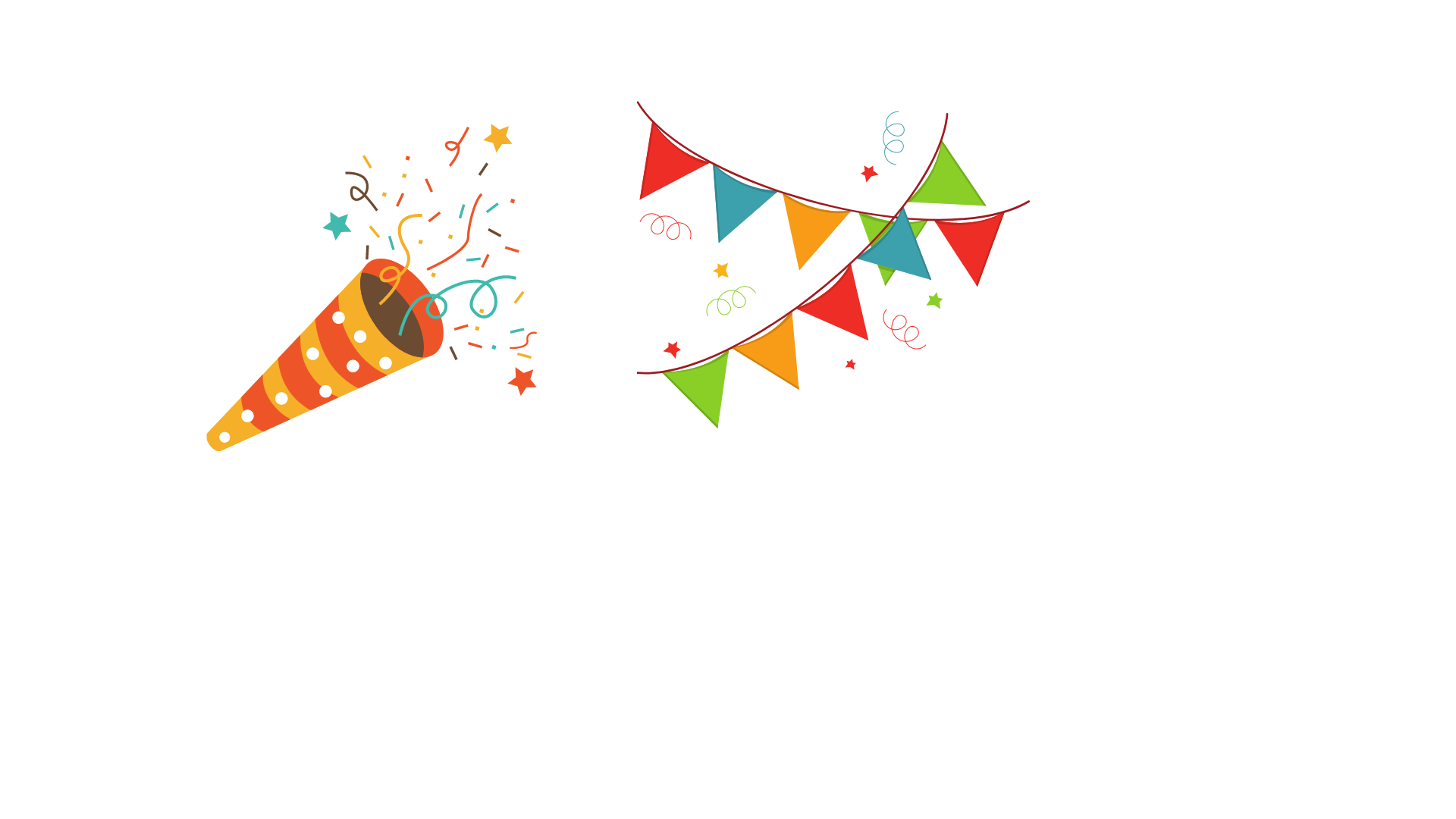 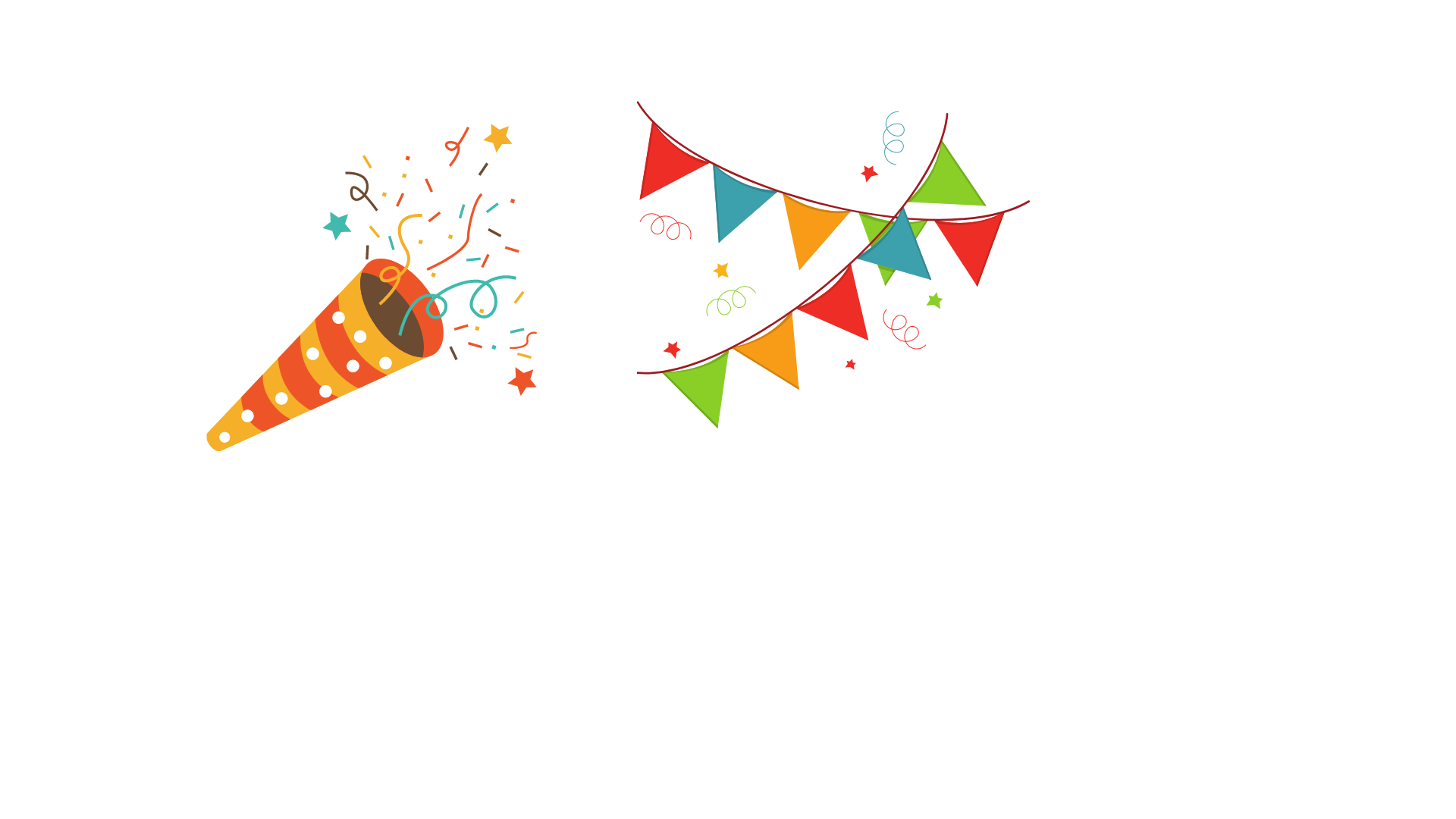 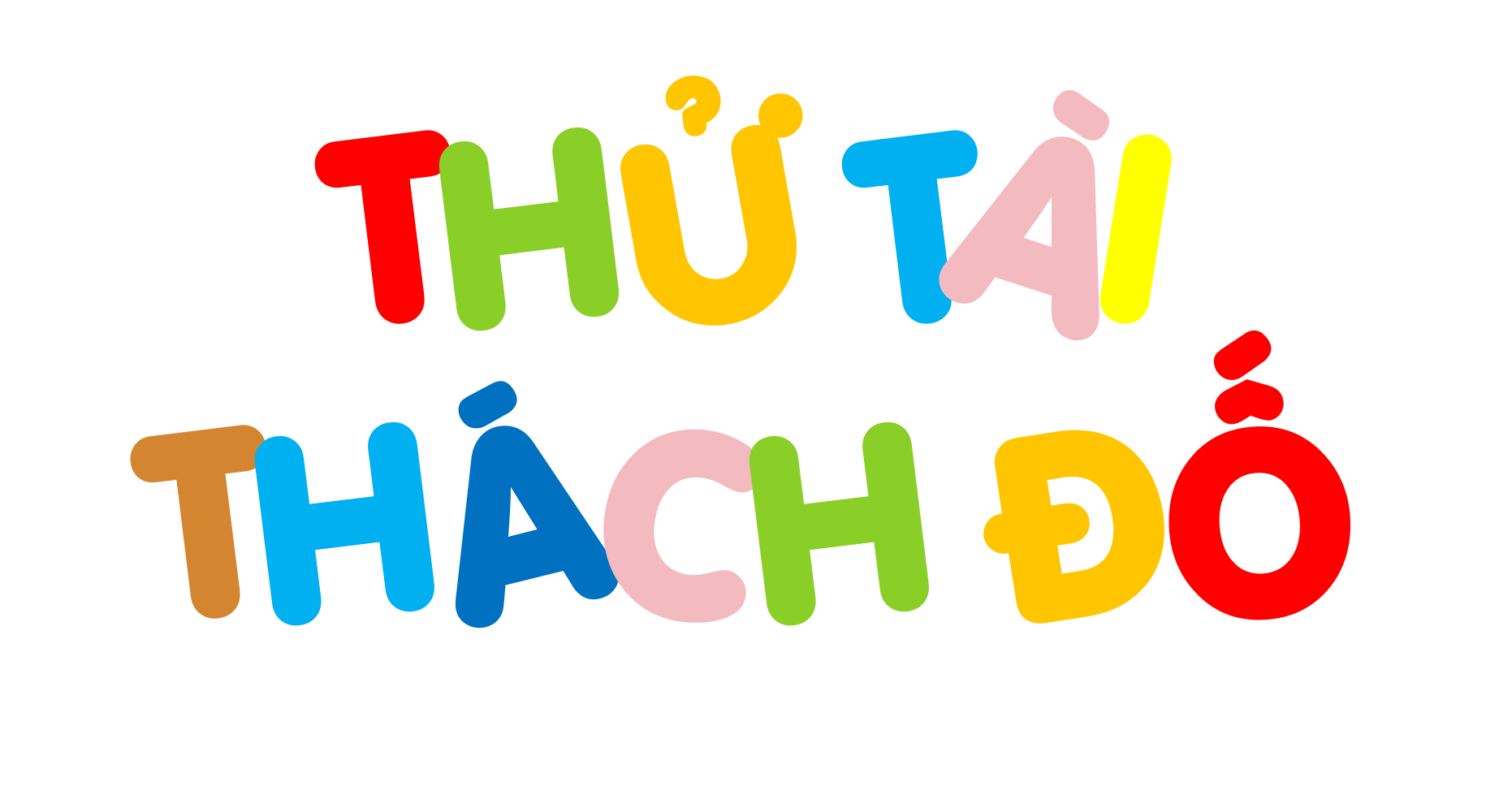 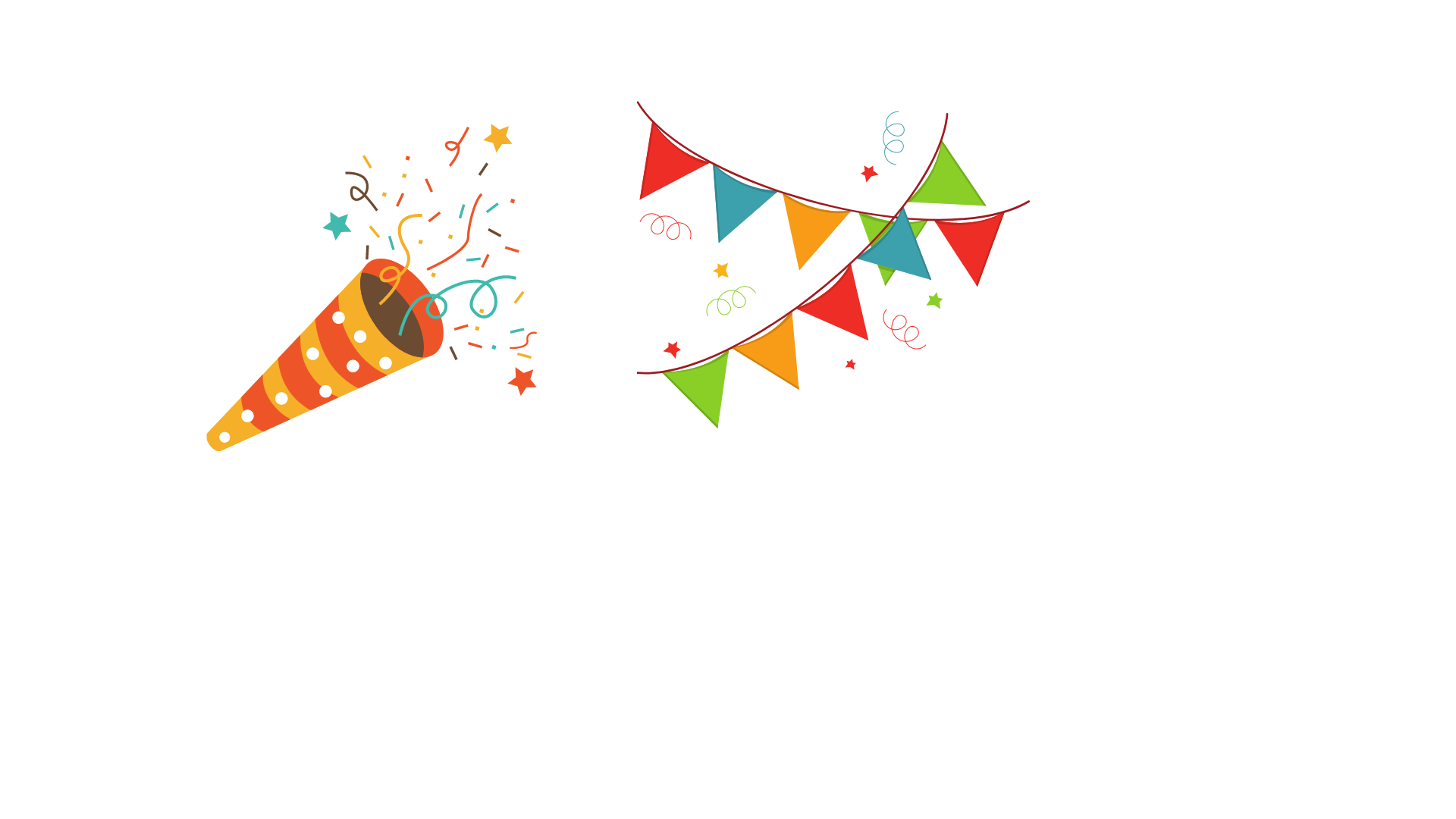 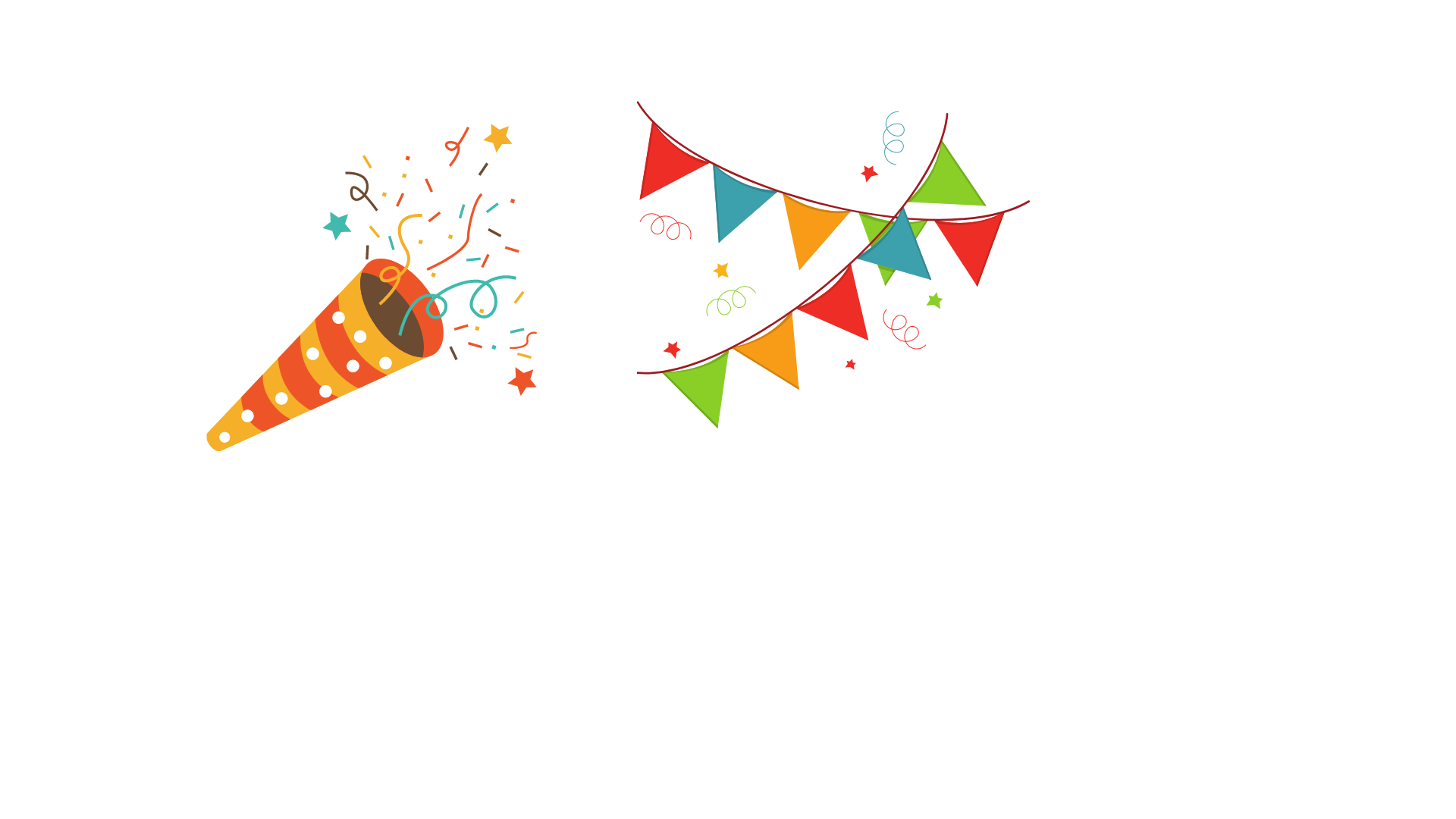 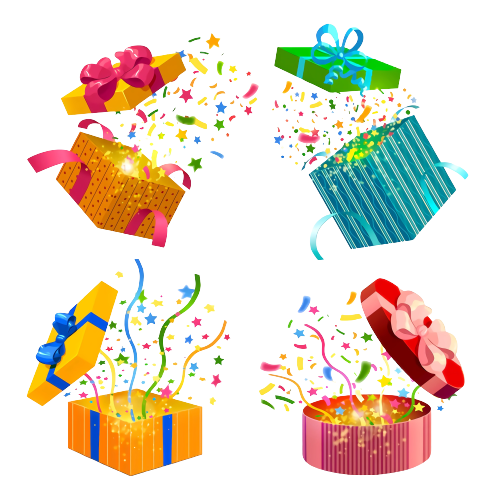 Luật chơi
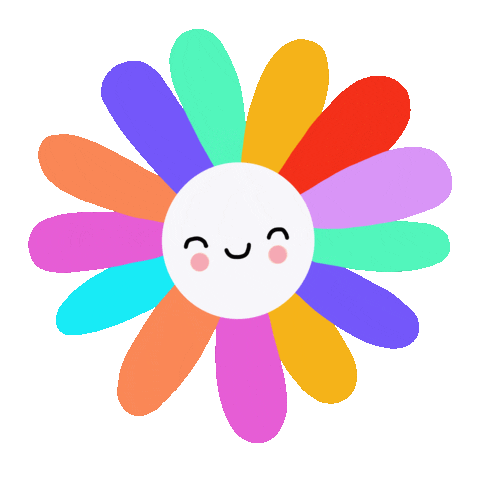 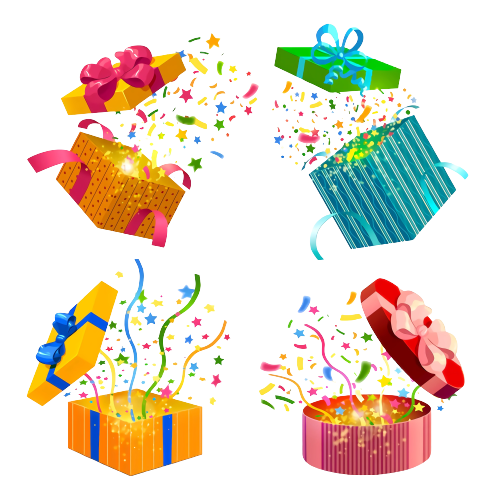 Trả lời  đúng  sẽ nhận được 1 bông hoa khen thưởng.
Trả lời  sai  sẽ không được 
nhận bông hoa.
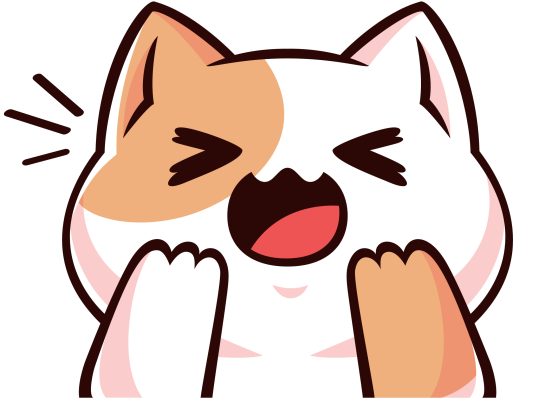 4
9
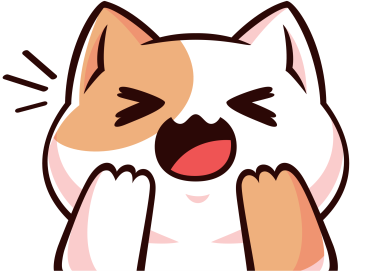 3
2
Câu 1. Điền số lớn nhất vào ô trống 
60 x ... <190
c
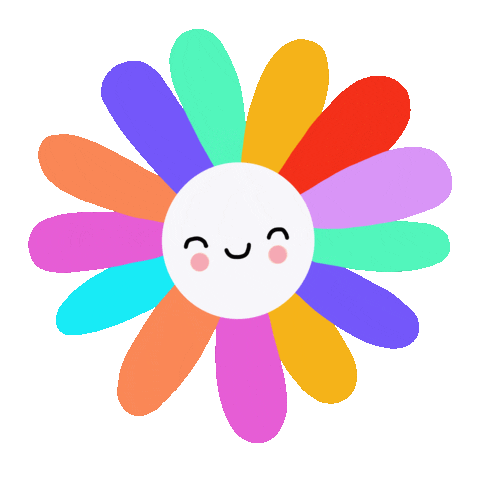 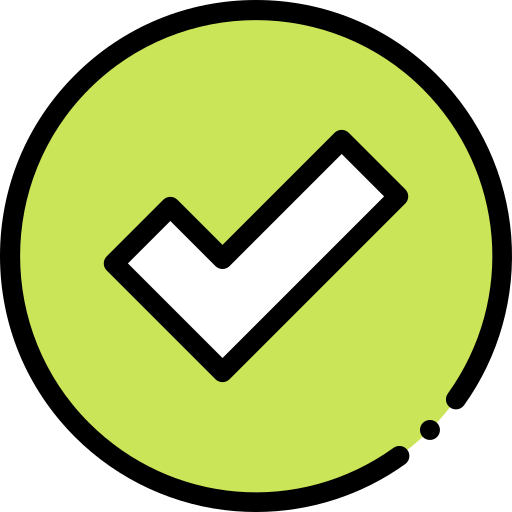 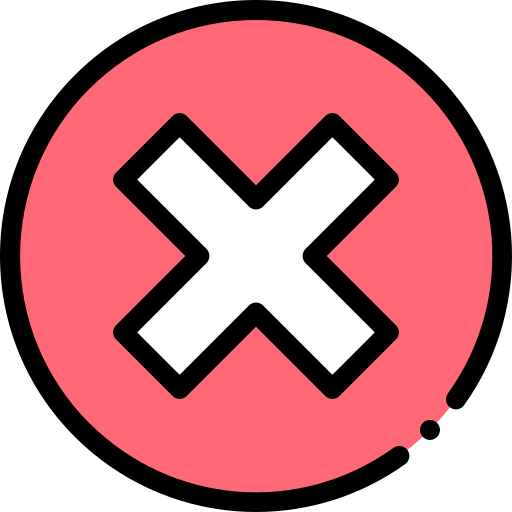 D
B
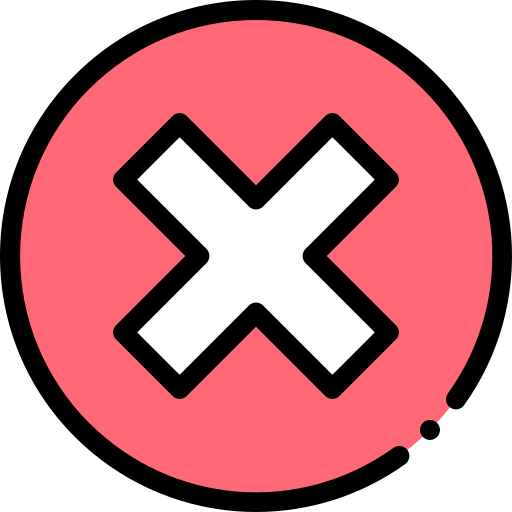 A
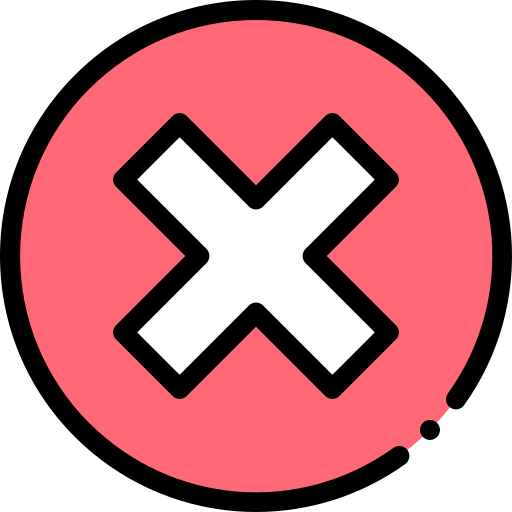 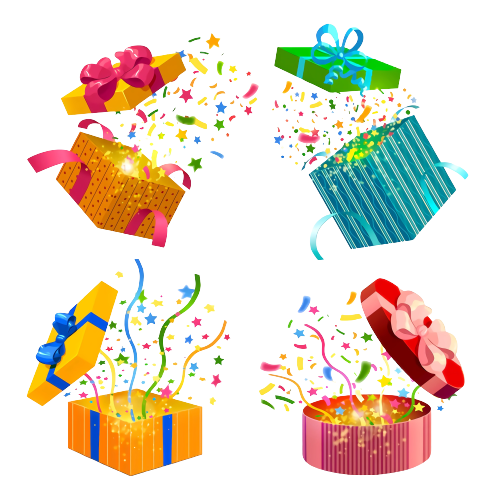 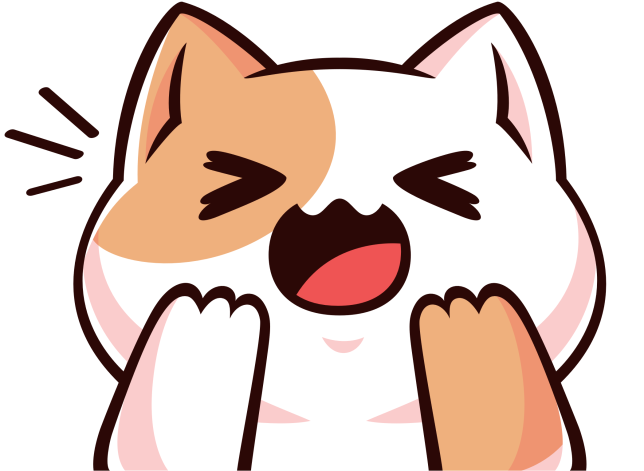 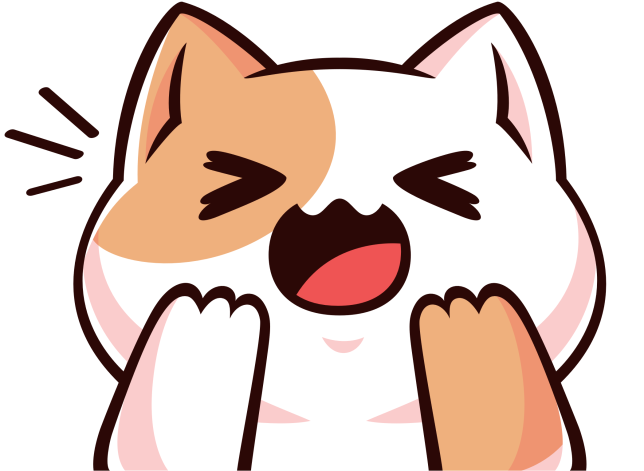 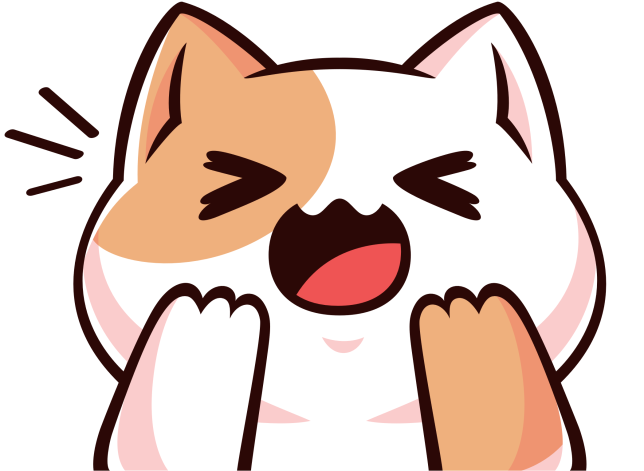 [Speaker Notes: GV click vào đáp án khung vuông (không click vào ô tròn ABCD) để hiện kết quả
Khi HS trả lời đúng, GV click vào đáp án trong khung họp quà xuất hiện]
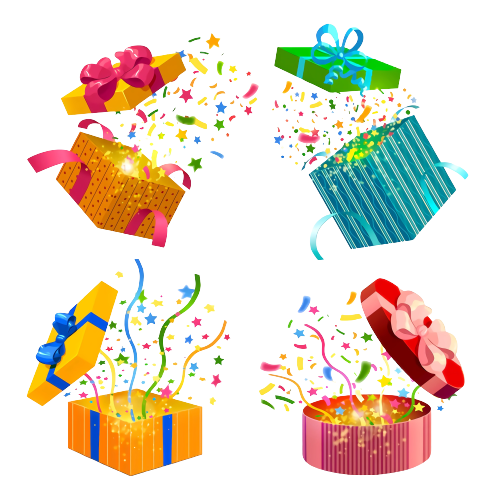 5
6
3
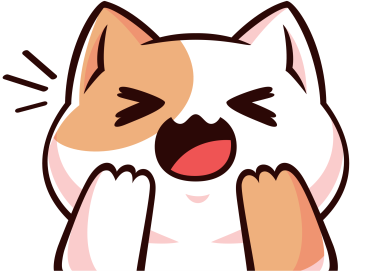 4
Câu 2. Tìm thương của phép chia
164 : 41
A
c
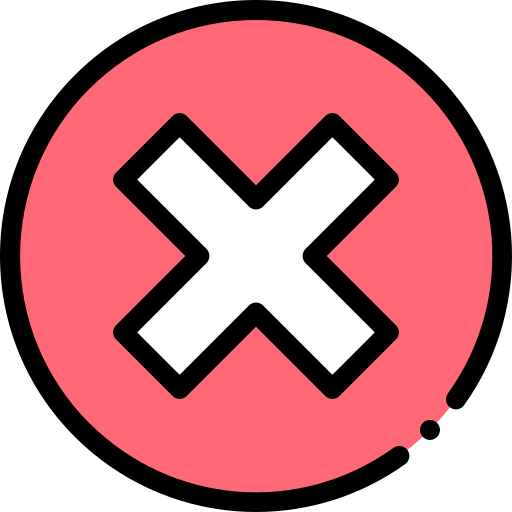 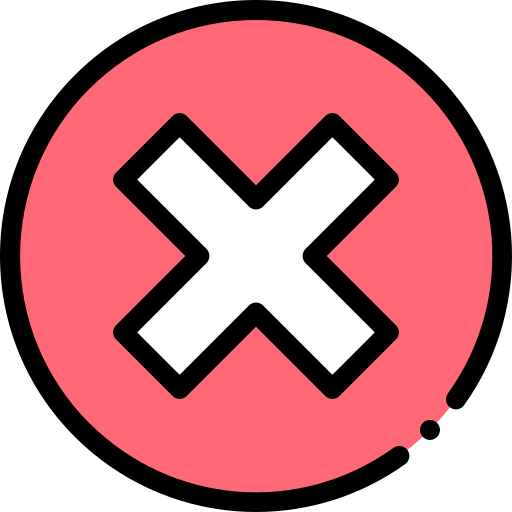 D
B
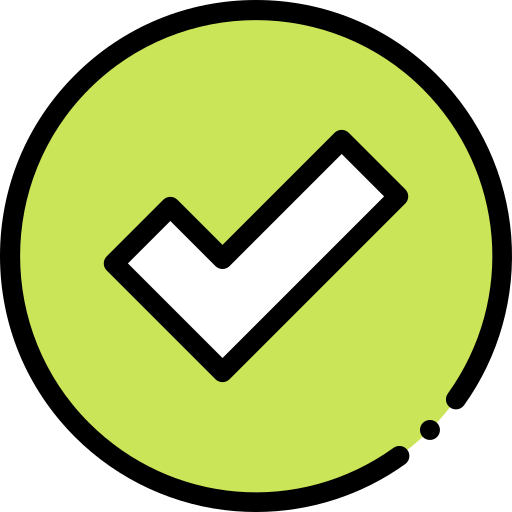 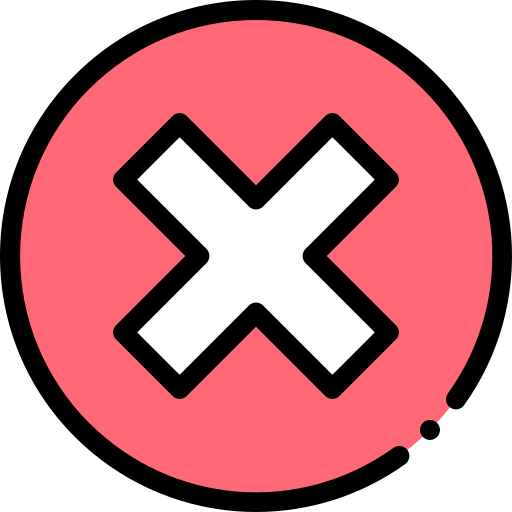 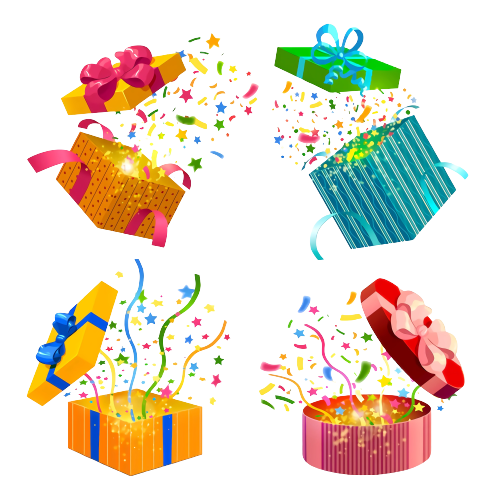 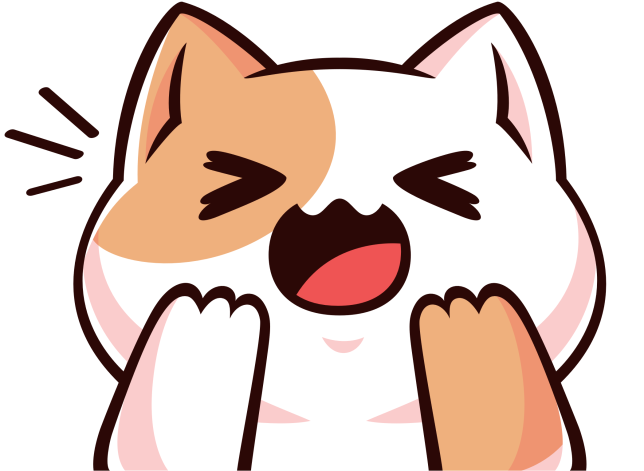 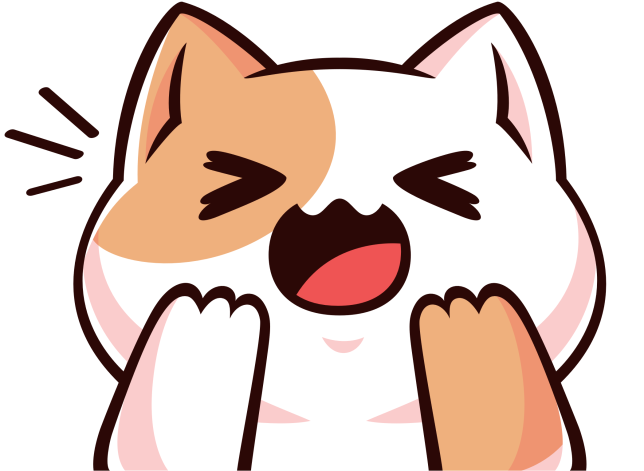 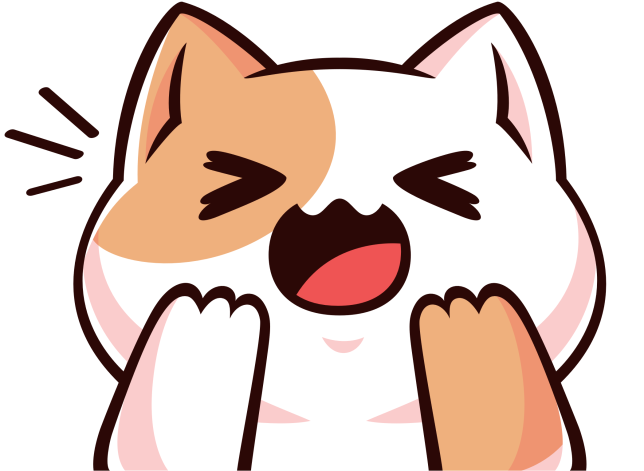 [Speaker Notes: GV click vào đáp án khung vuông (không click vào ô tròn ABCD) để hiện kết quả
Khi HS trả lời đúng, GV click vào đáp án trong khung họp quà xuất hiện]
5 dư 6
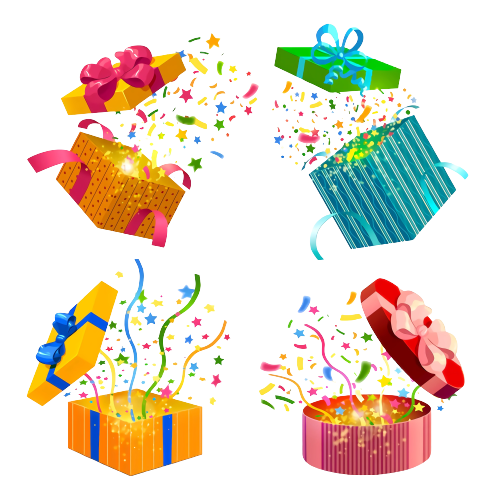 Câu 3: Kết quả của phép tính 329: 81
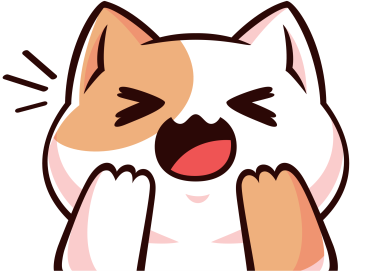 4 dư 5
4 dư 1
5 dư 4
C
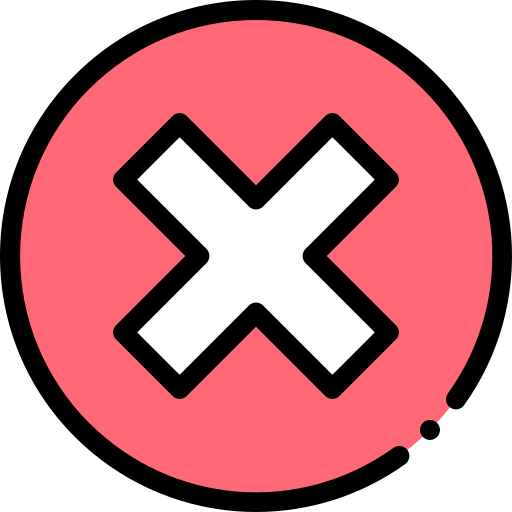 A
D
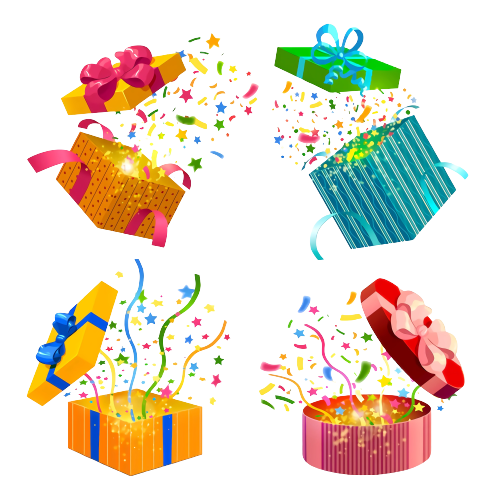 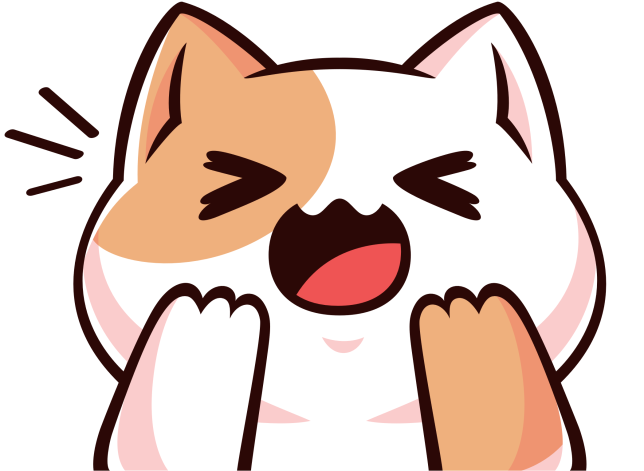 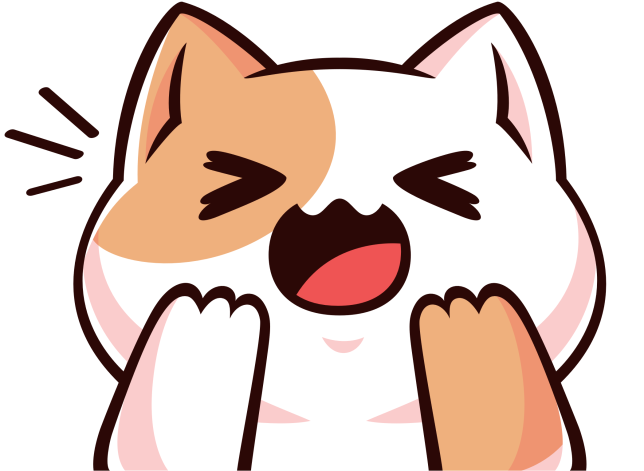 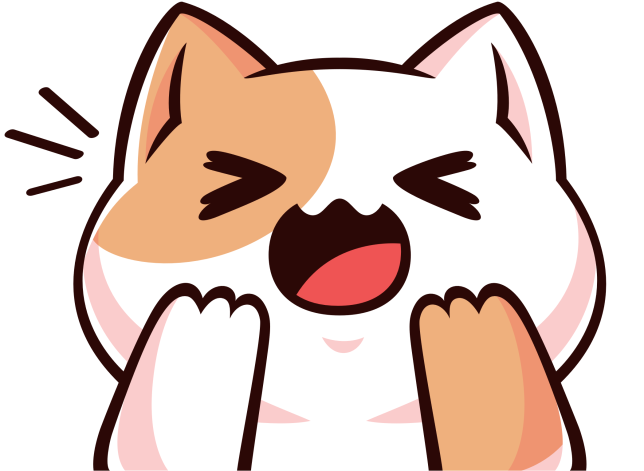 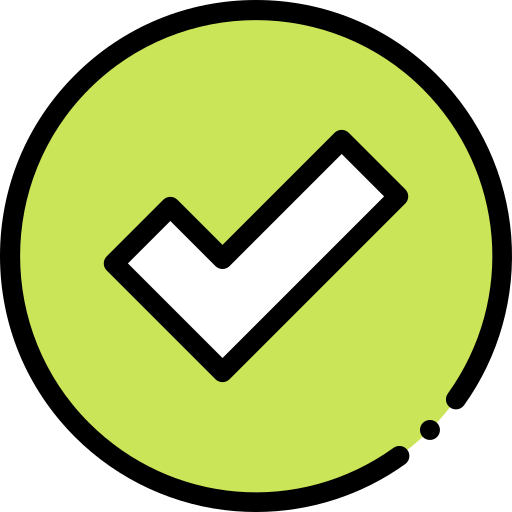 B
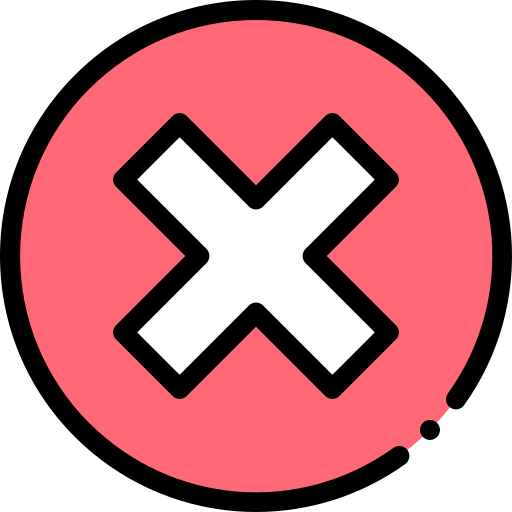 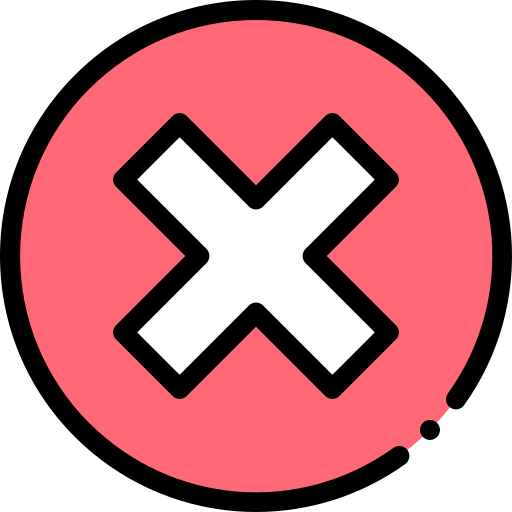 [Speaker Notes: GV click vào đáp án khung vuông (không click vào ô tròn ABCD) để hiện kết quả
Khi HS trả lời đúng, GV click vào đáp án trong khung họp quà xuất hiện]
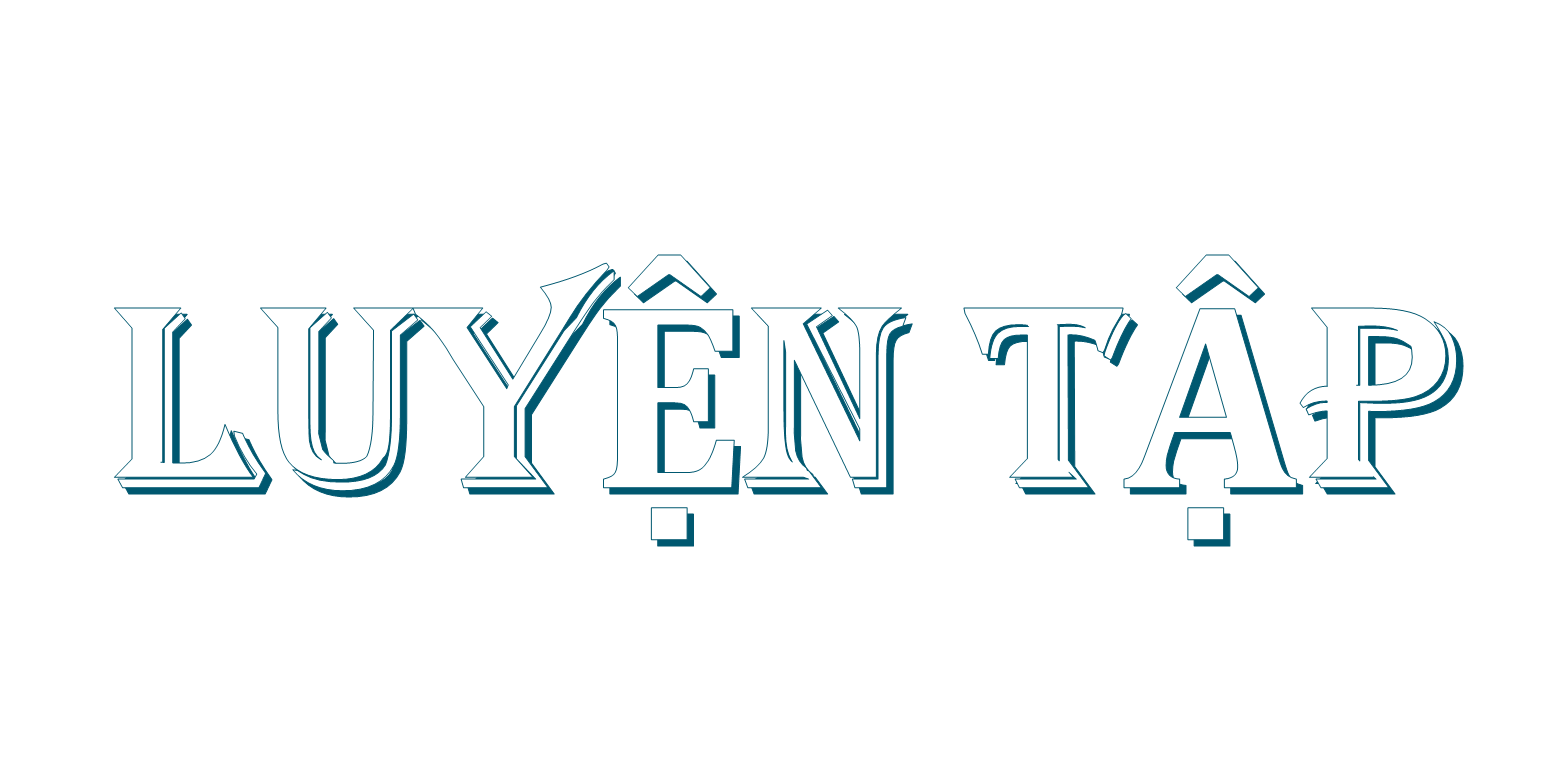 MỤC TIÊU
Biết cách đặt tính và thực hiện được chia số có nhiều chữ số cho số có hai chữ số.
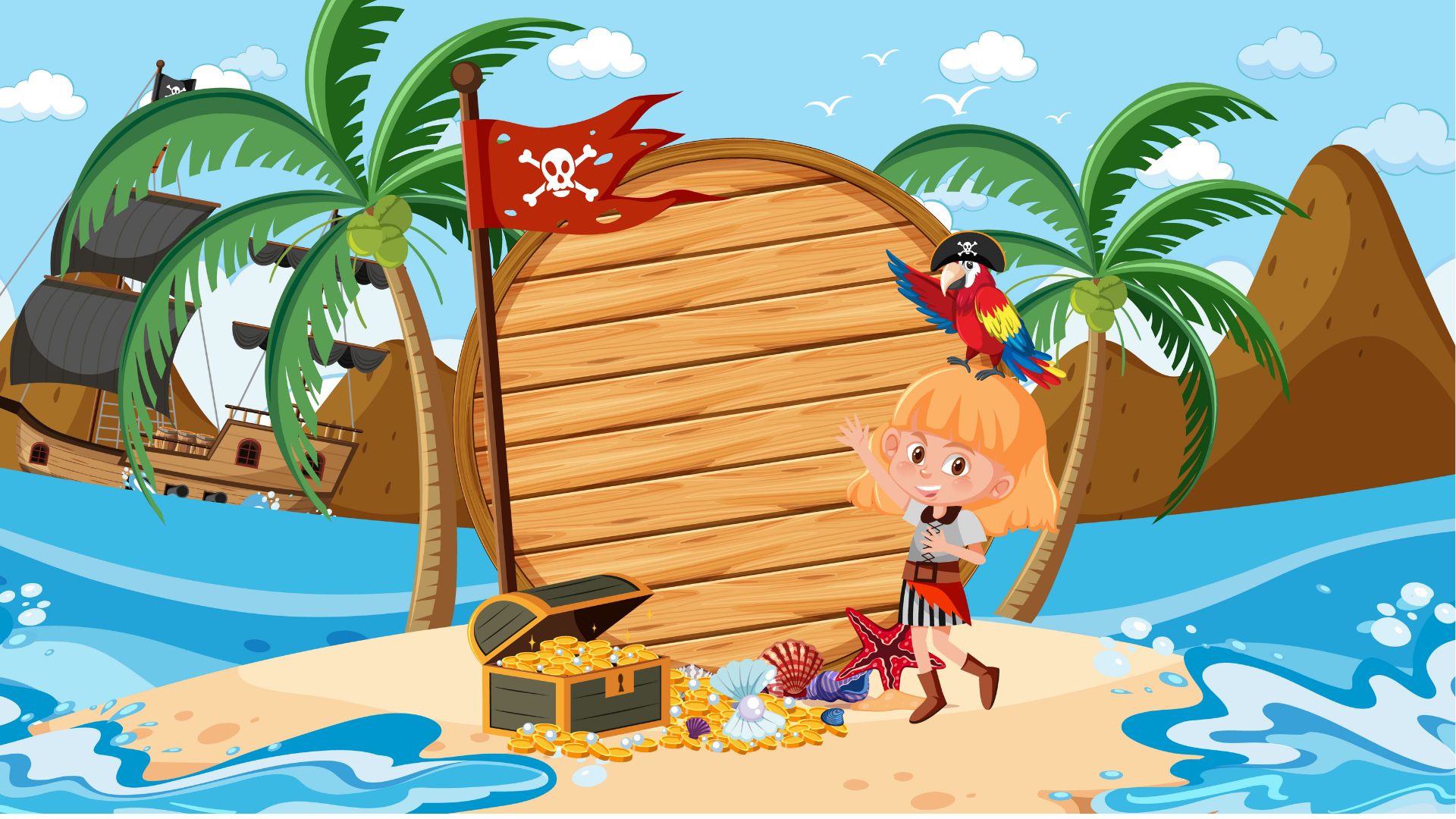 ĐI TÌM KHO BÁU
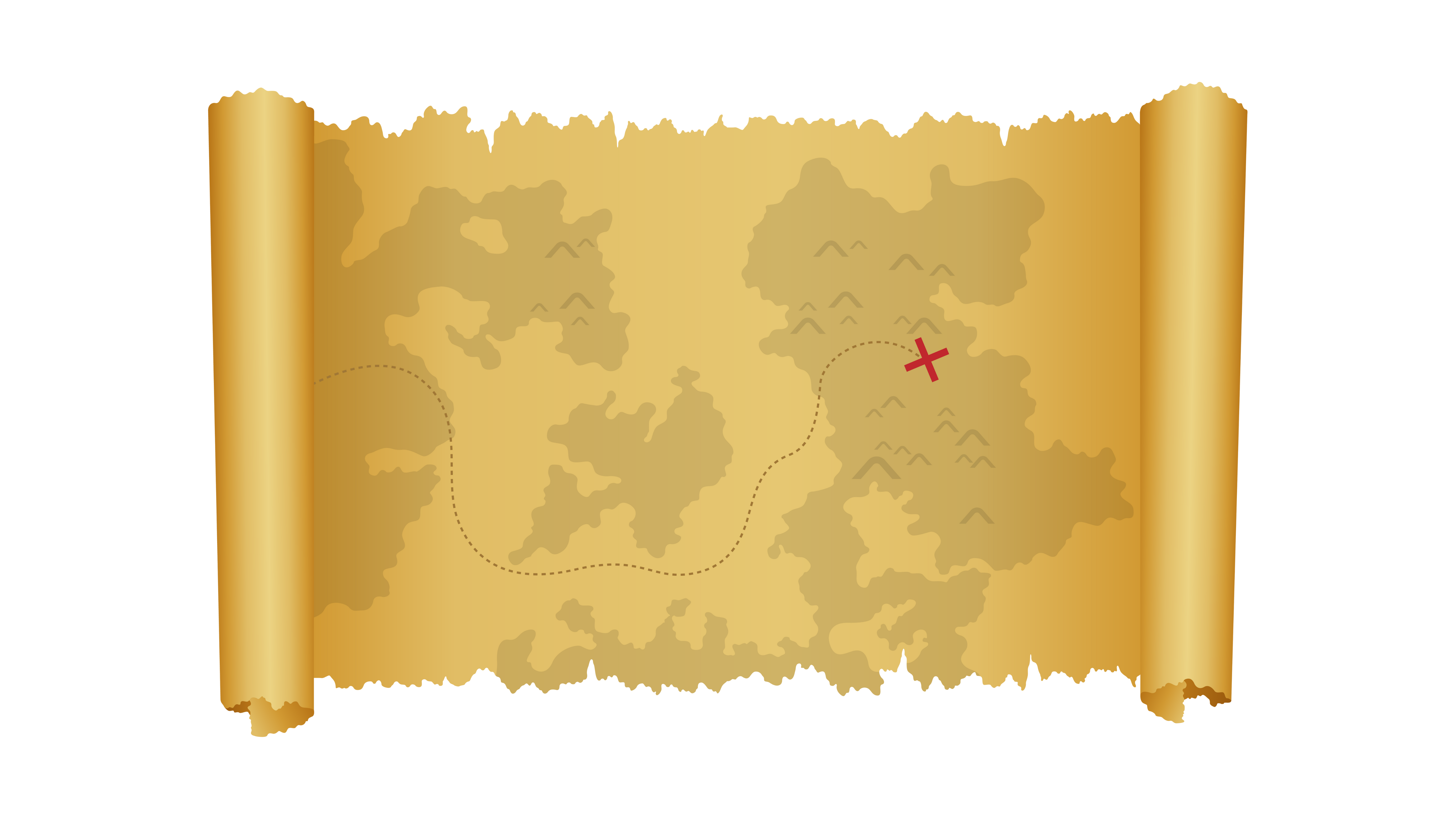 SƠ ĐỒ KHO BÁU
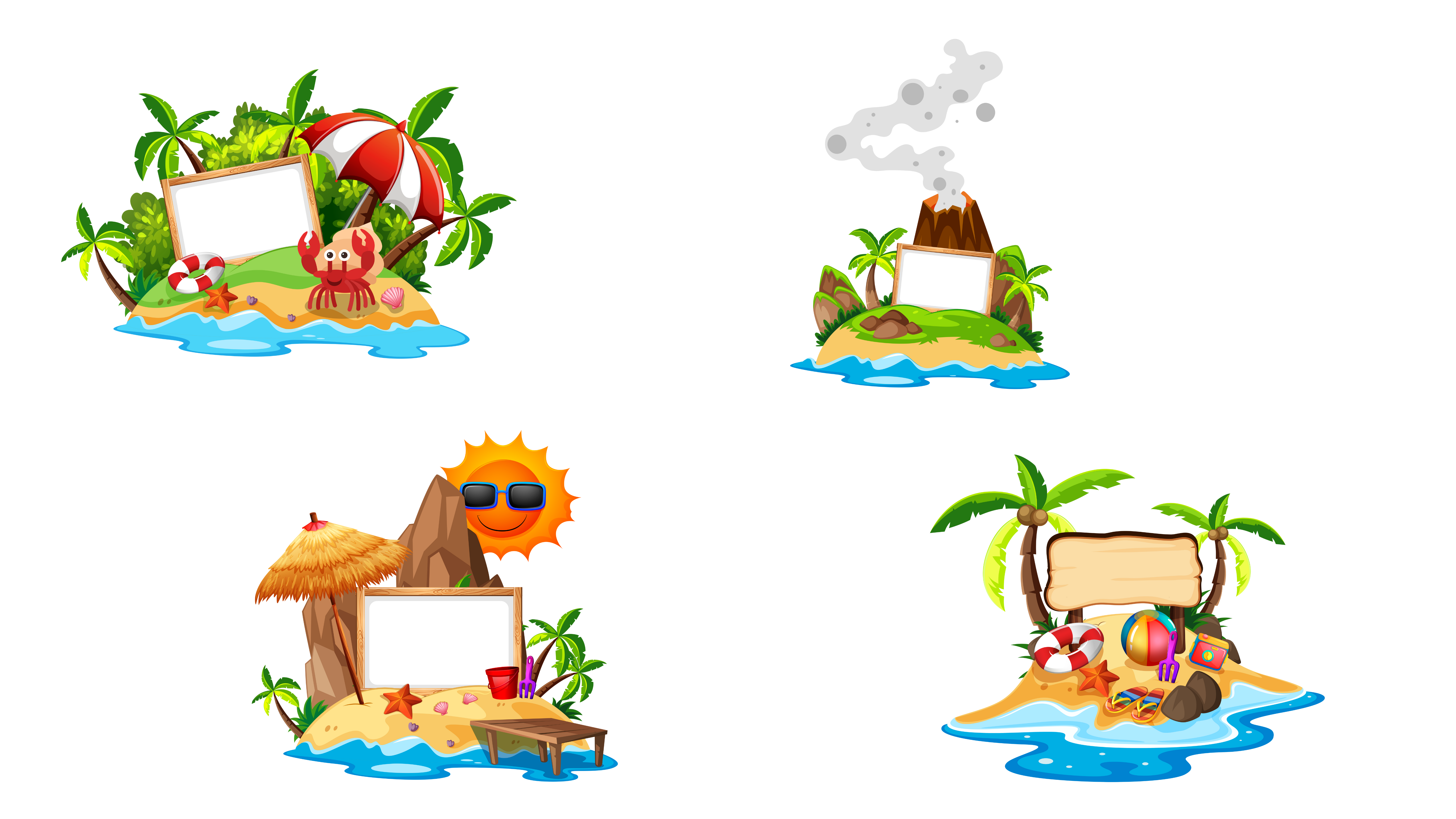 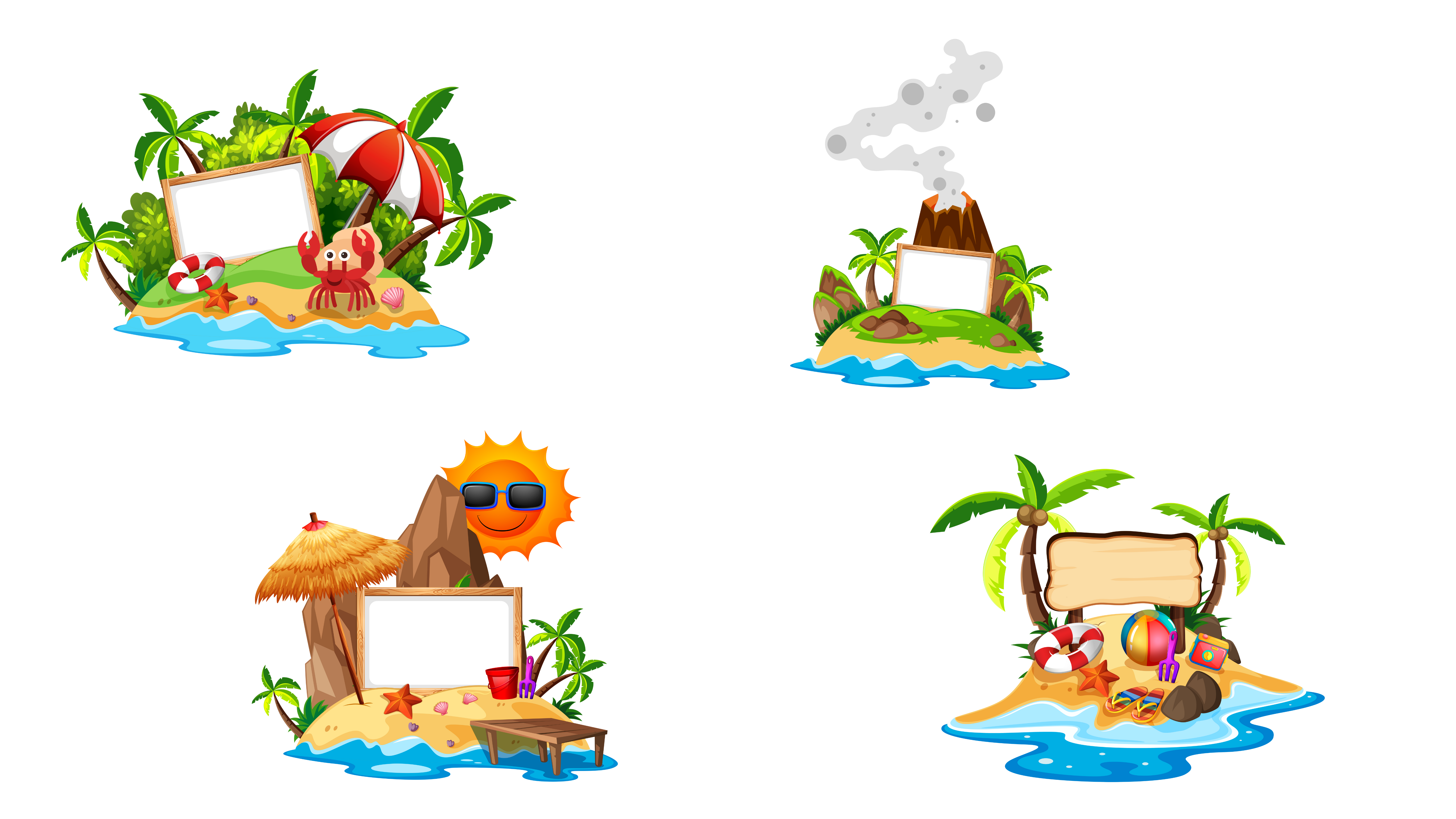 TRẠM 1
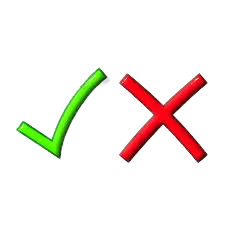 1
2
3
4
X
X
TRẠM 2
X
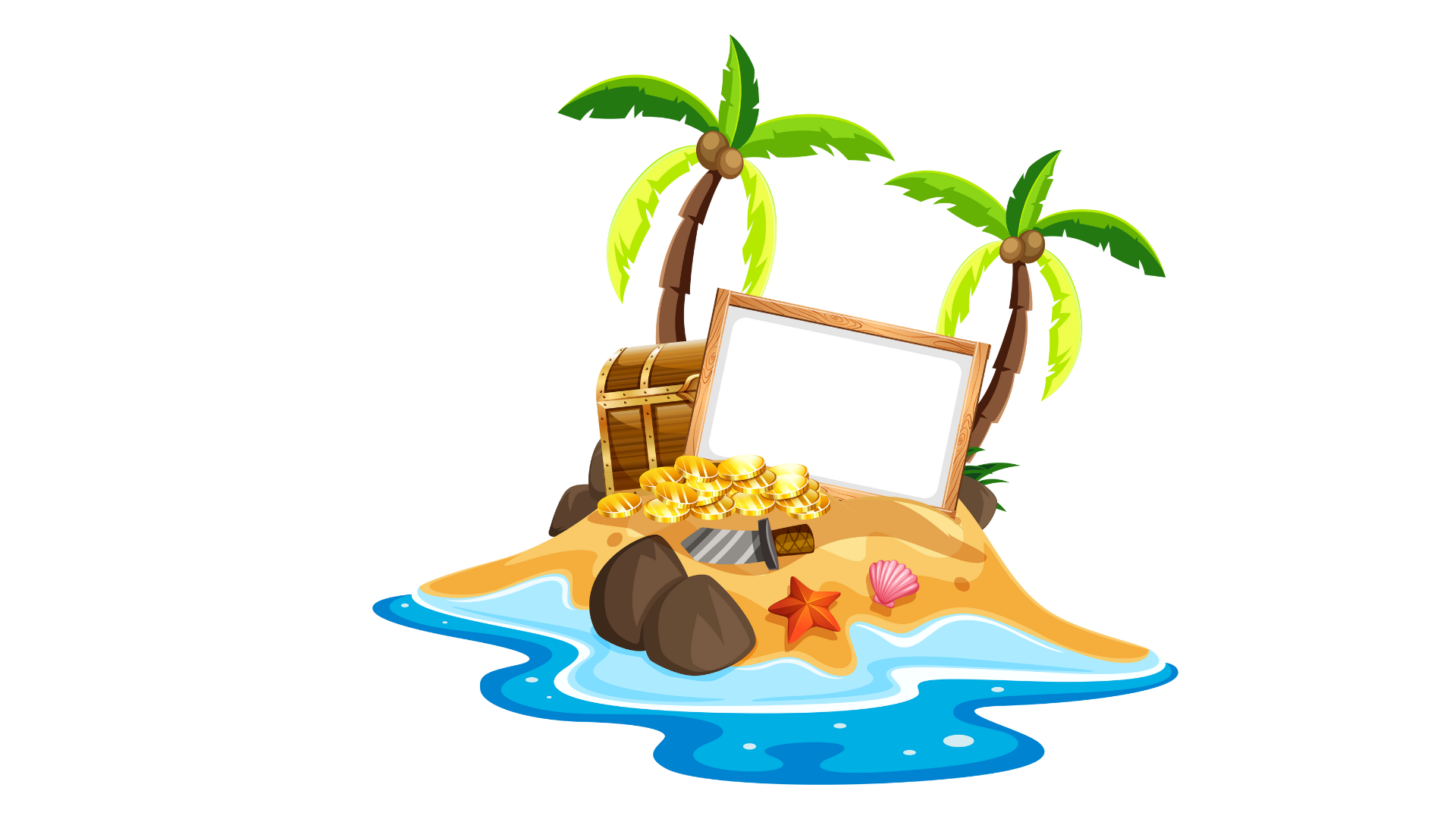 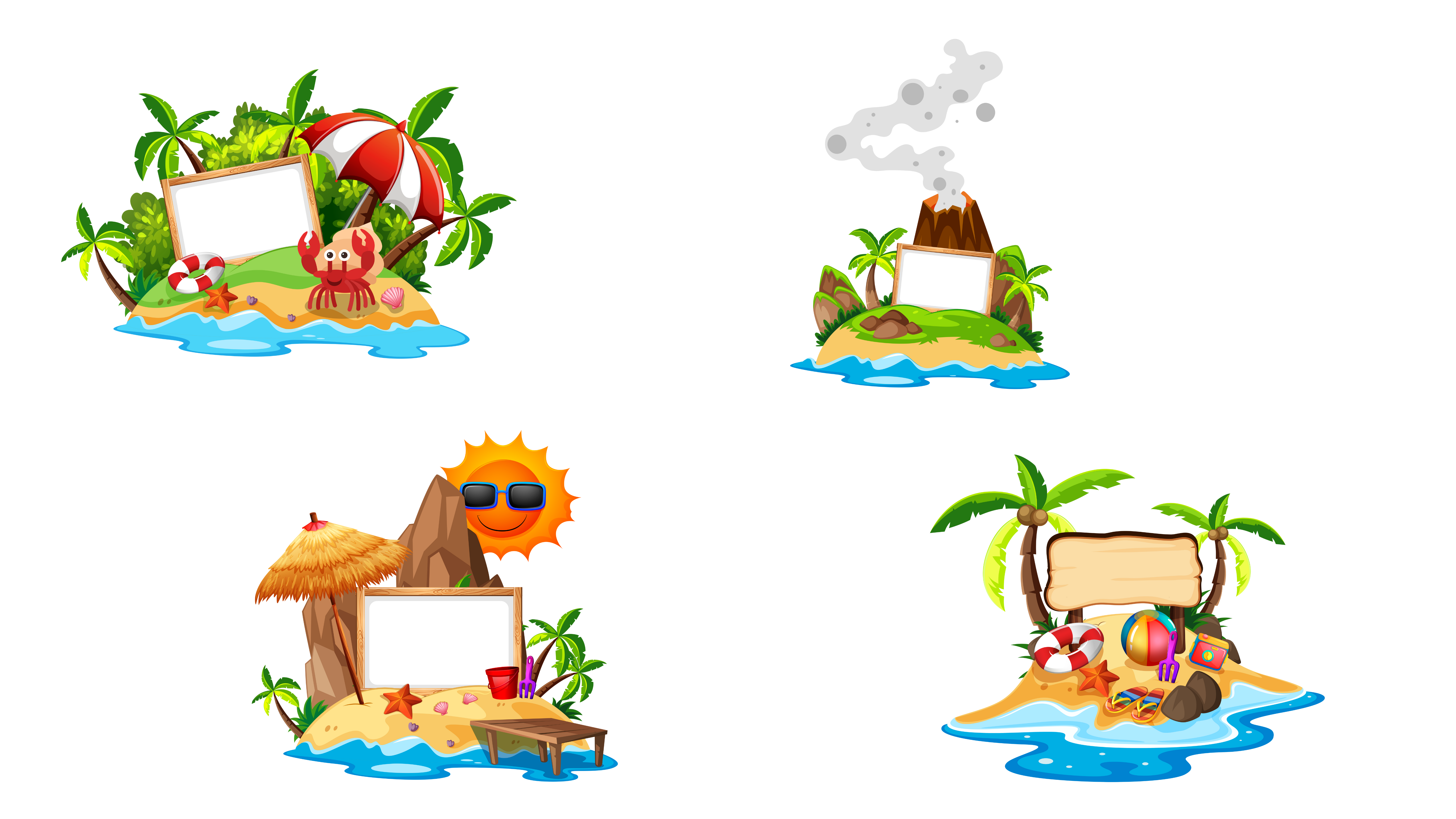 X
TRẠM 3
TRẠM 4
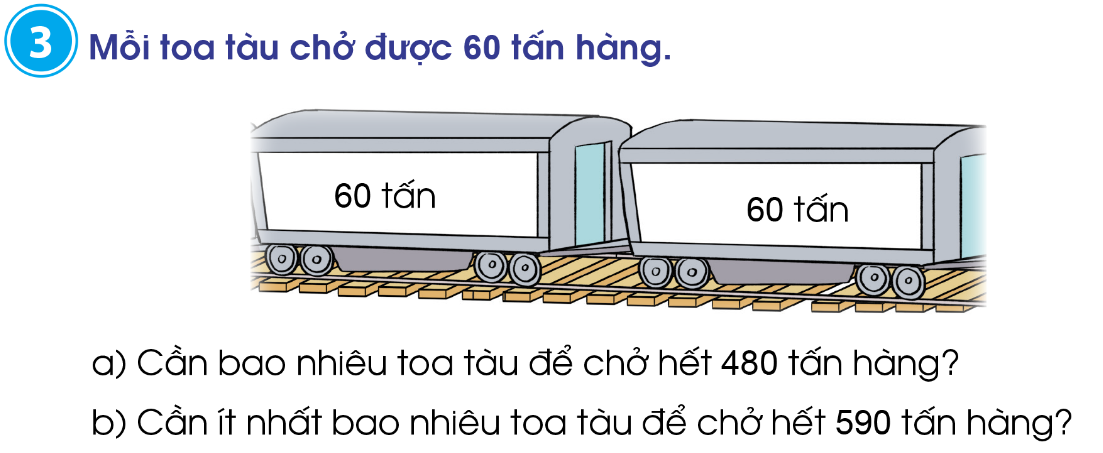 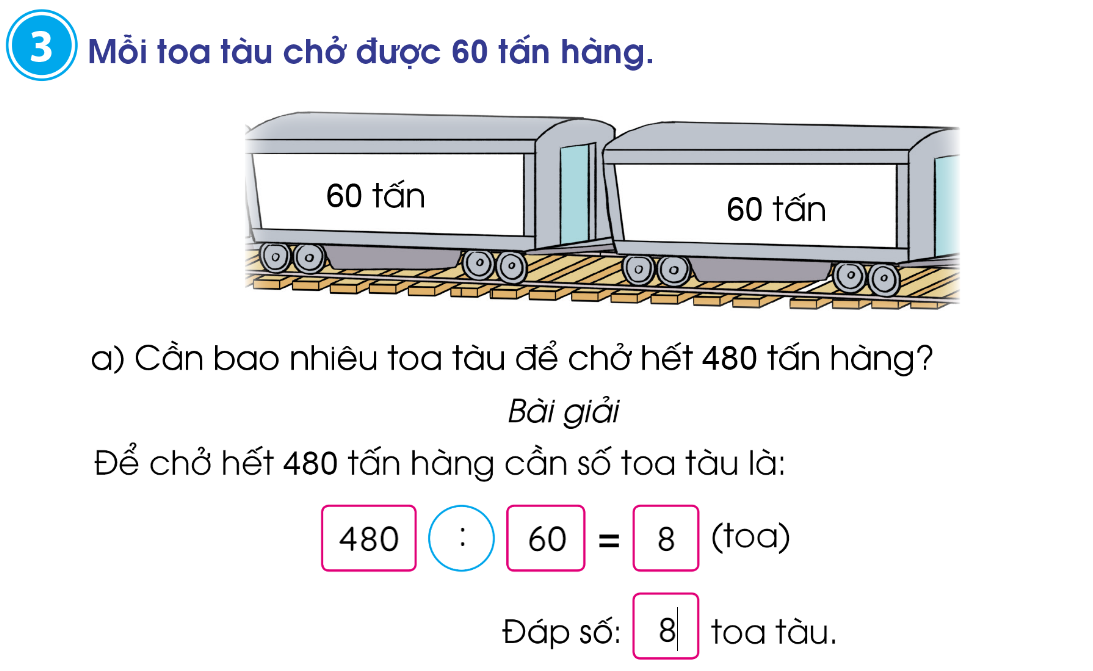 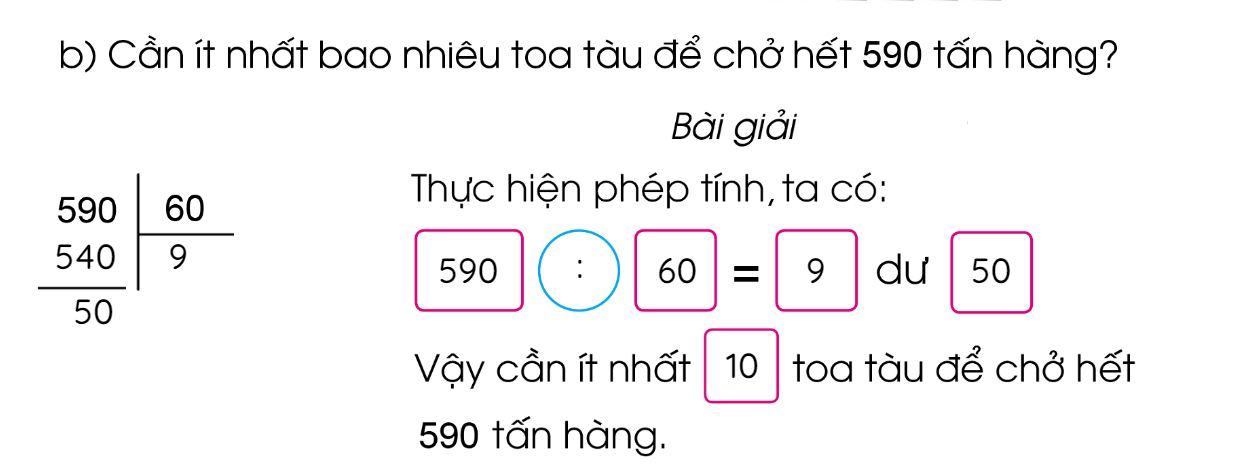 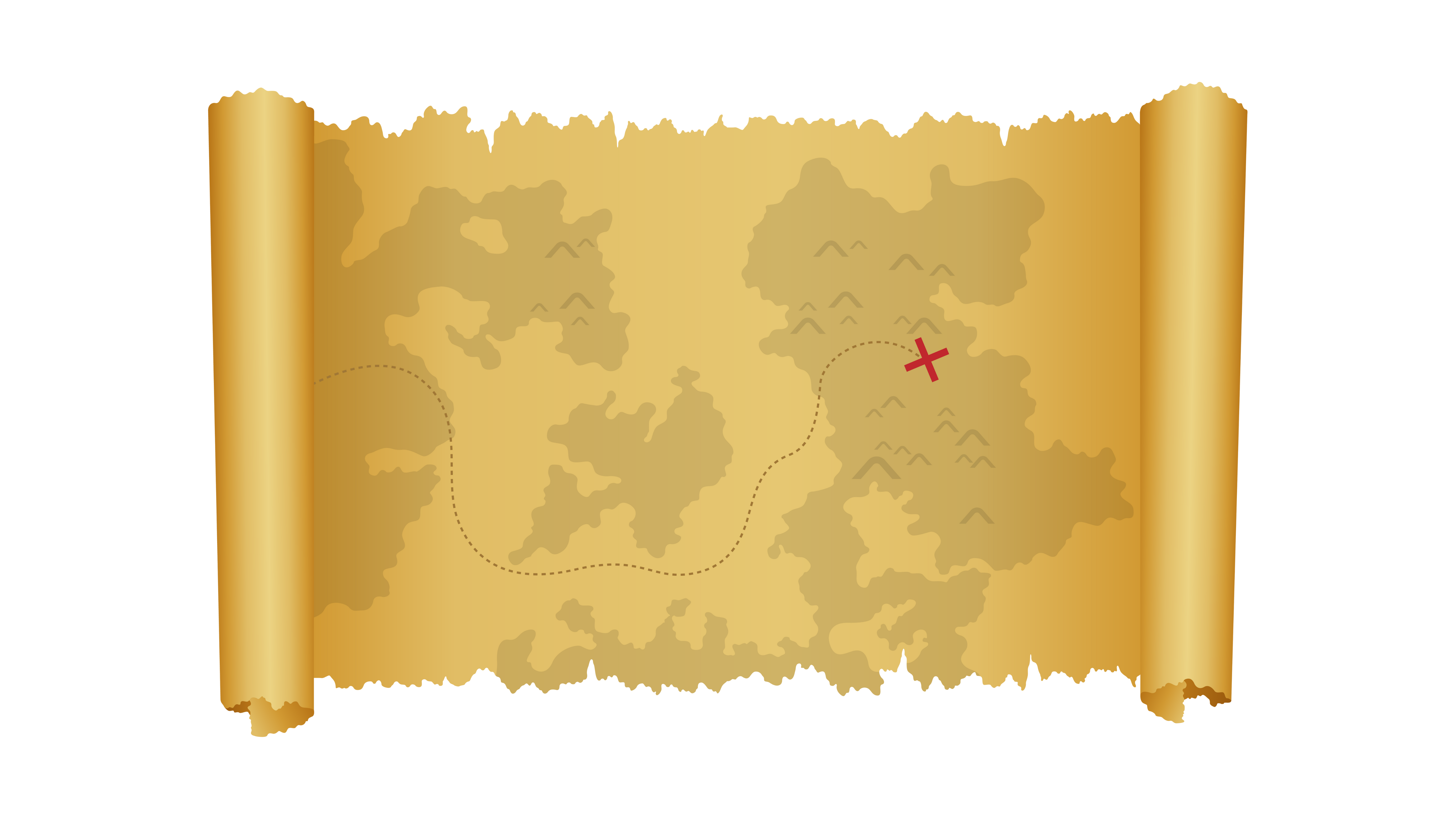 SƠ ĐỒ KHO BÁU
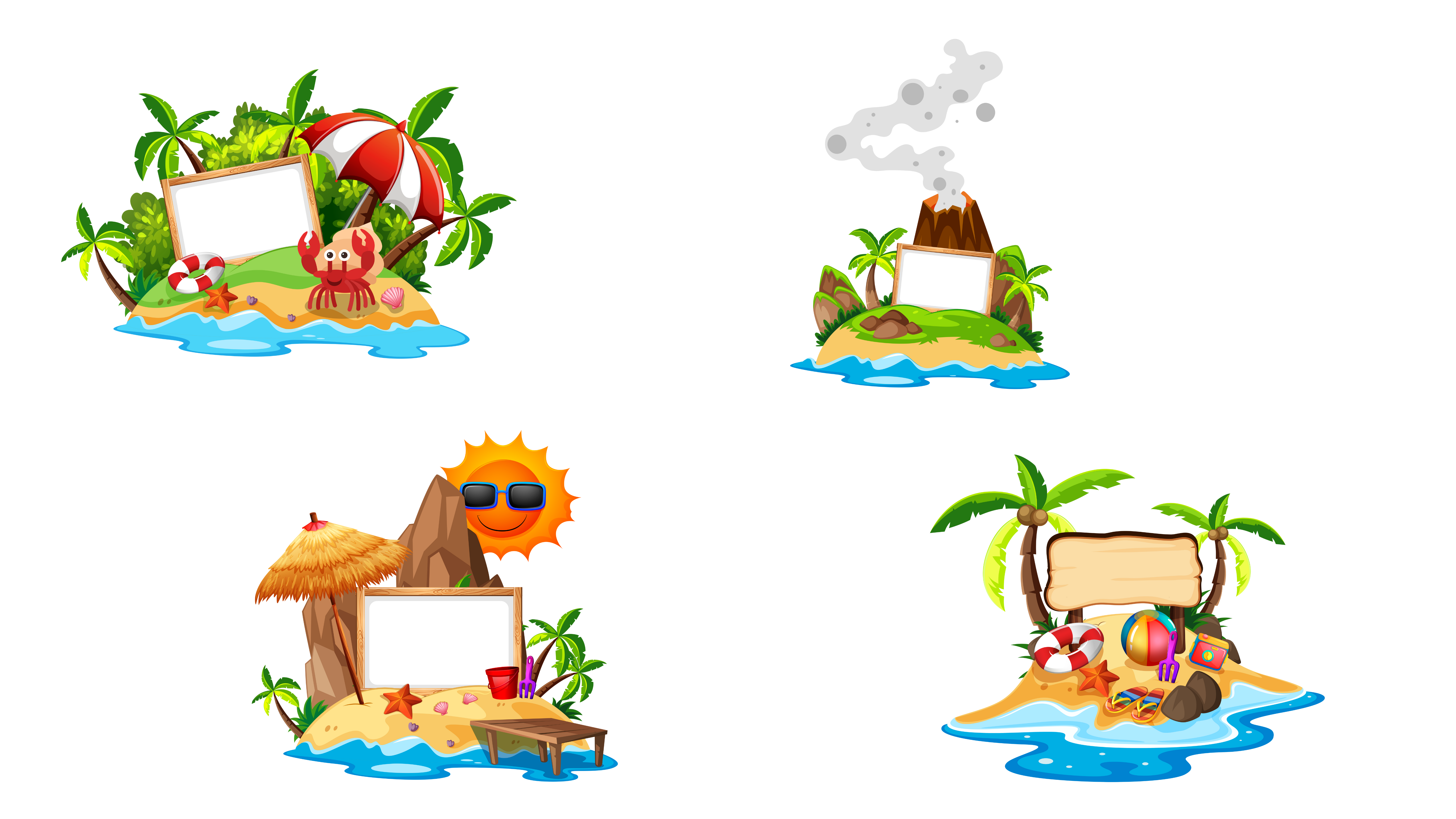 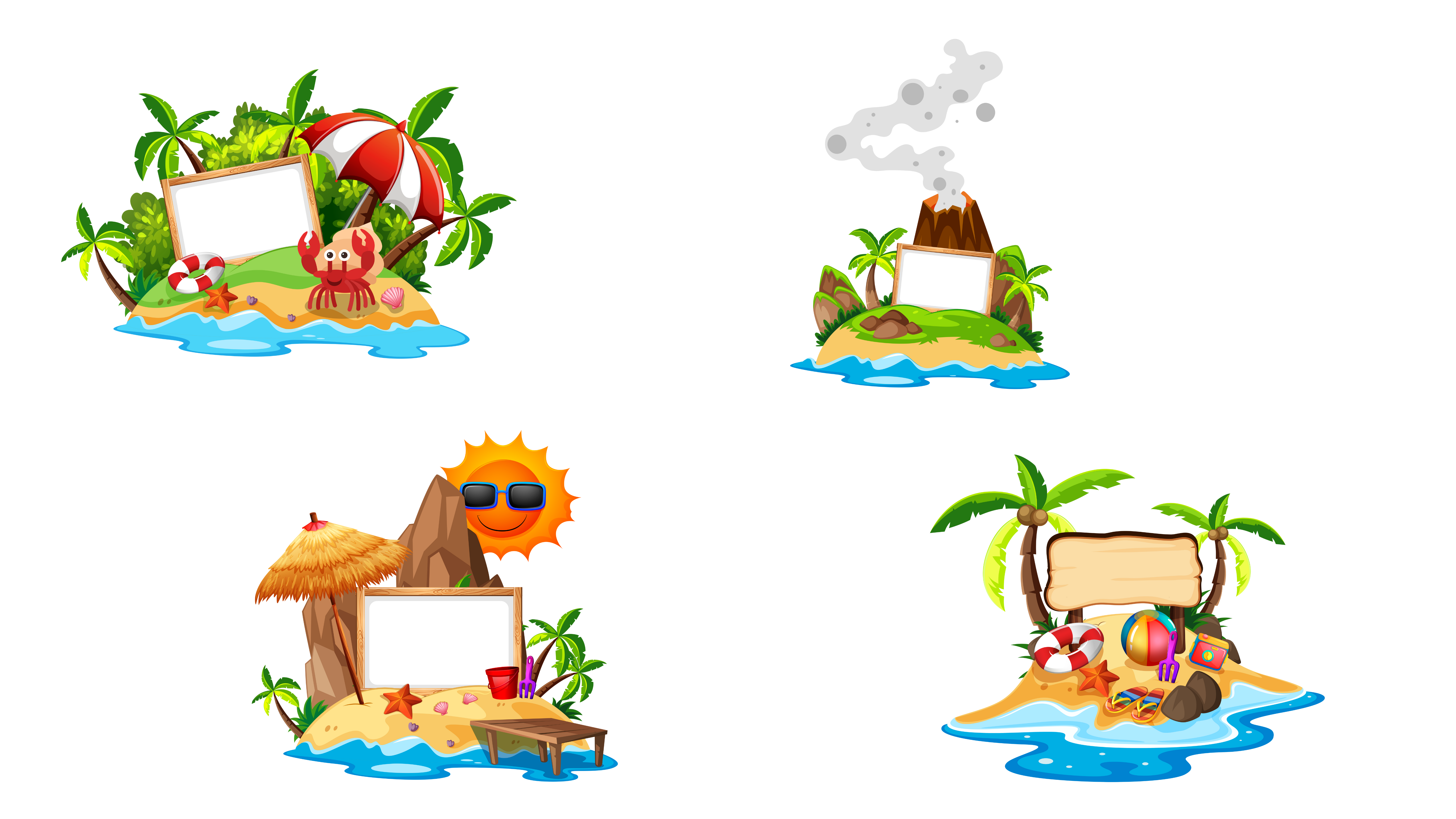 TRẠM 1
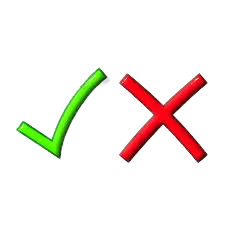 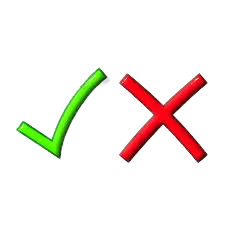 2
3
4
X
X
TRẠM 2
X
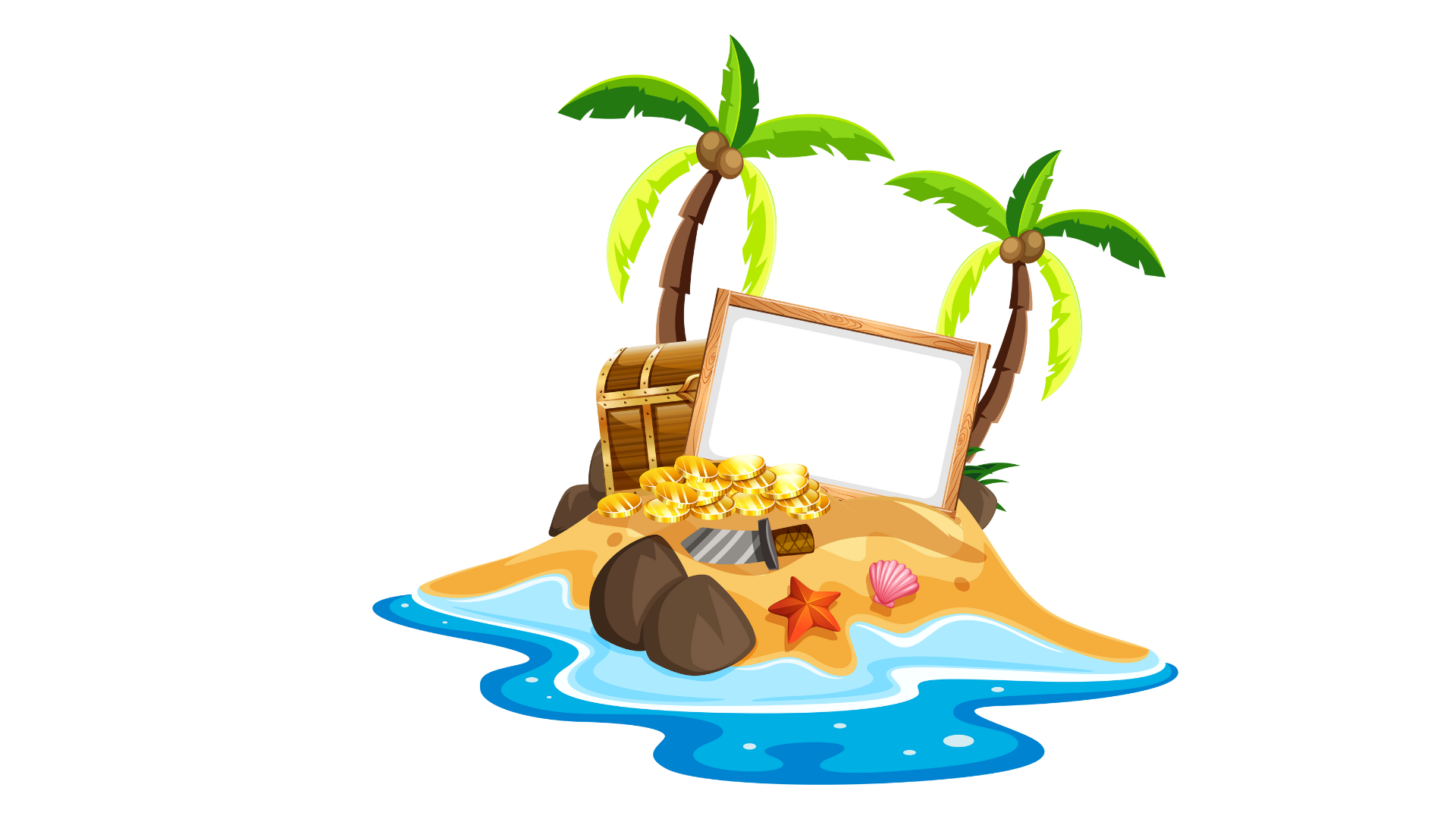 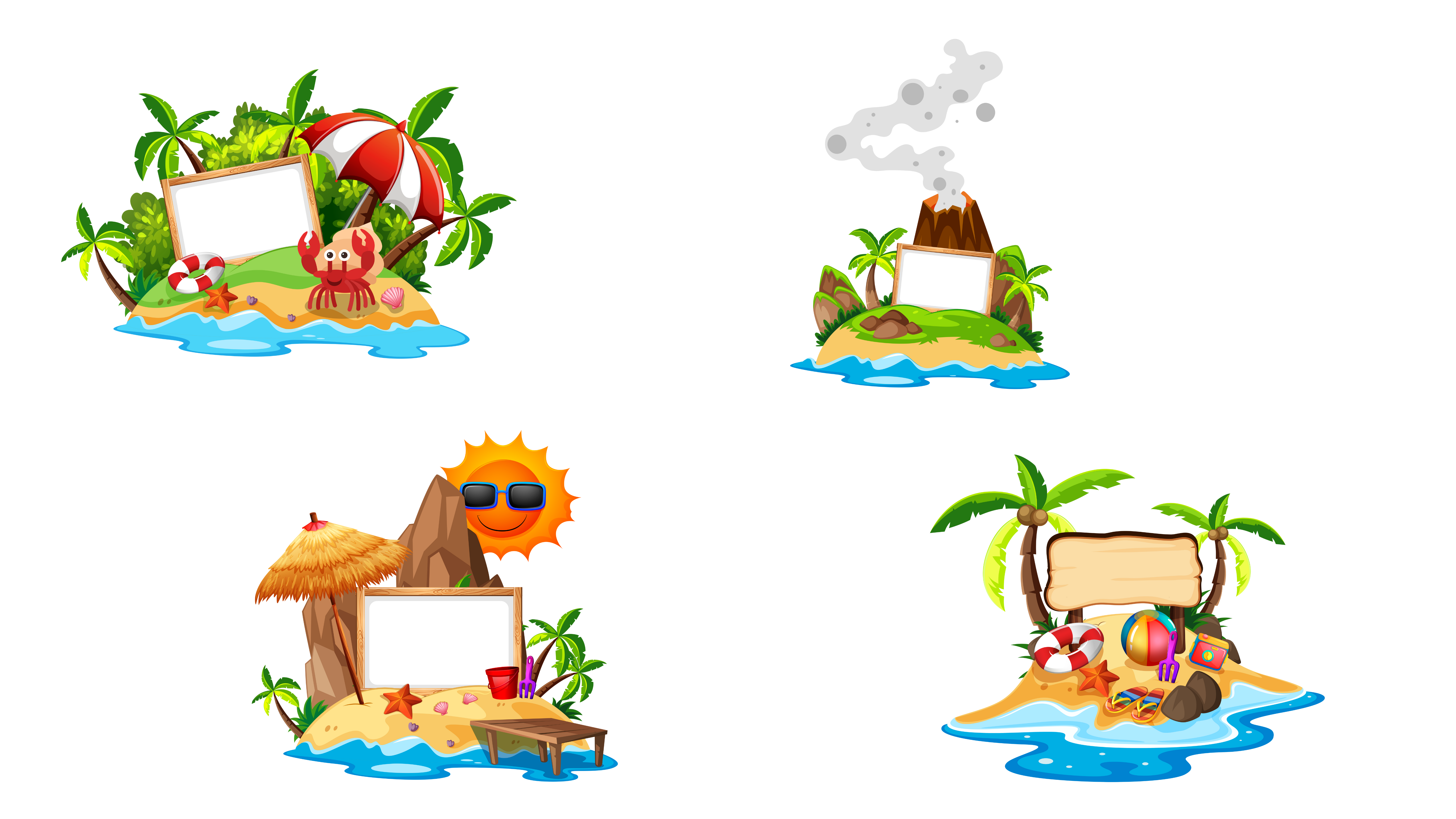 X
TRẠM 3
TRẠM 4
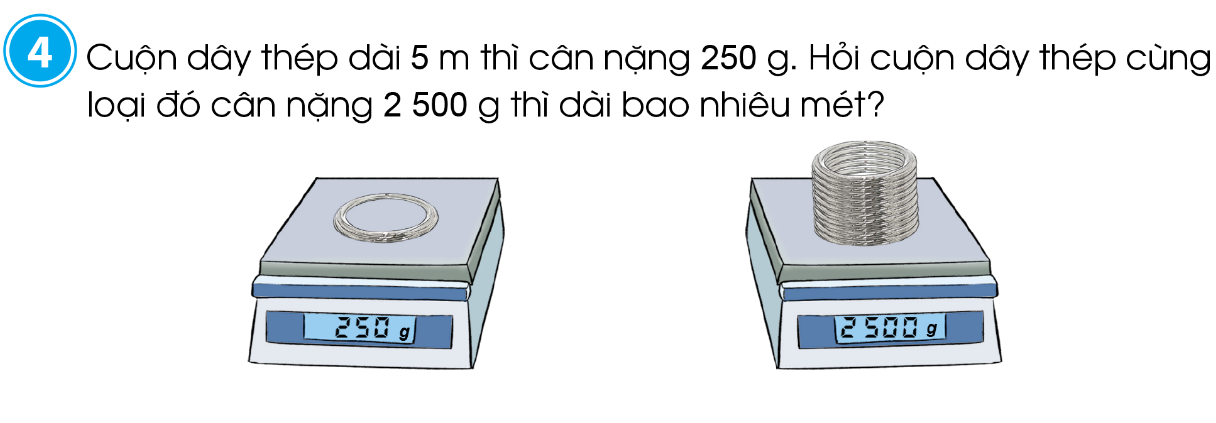 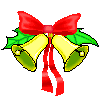 Hết giờ
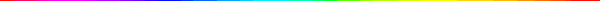 Bài 4. Cuộn dây dài 5m=> cân nặng 250 g
Cuộn dây dài ?m <= cân nặng 2 500g
1
2
3
4
5
5 m
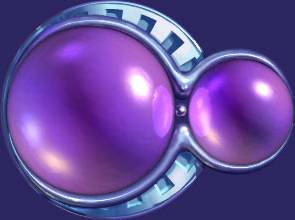 A
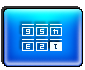 50 m
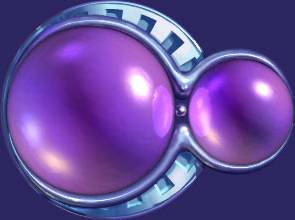 B
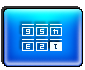 500 m
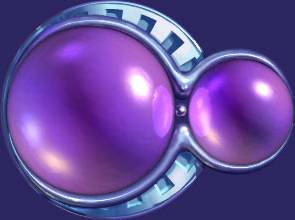 c
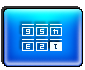 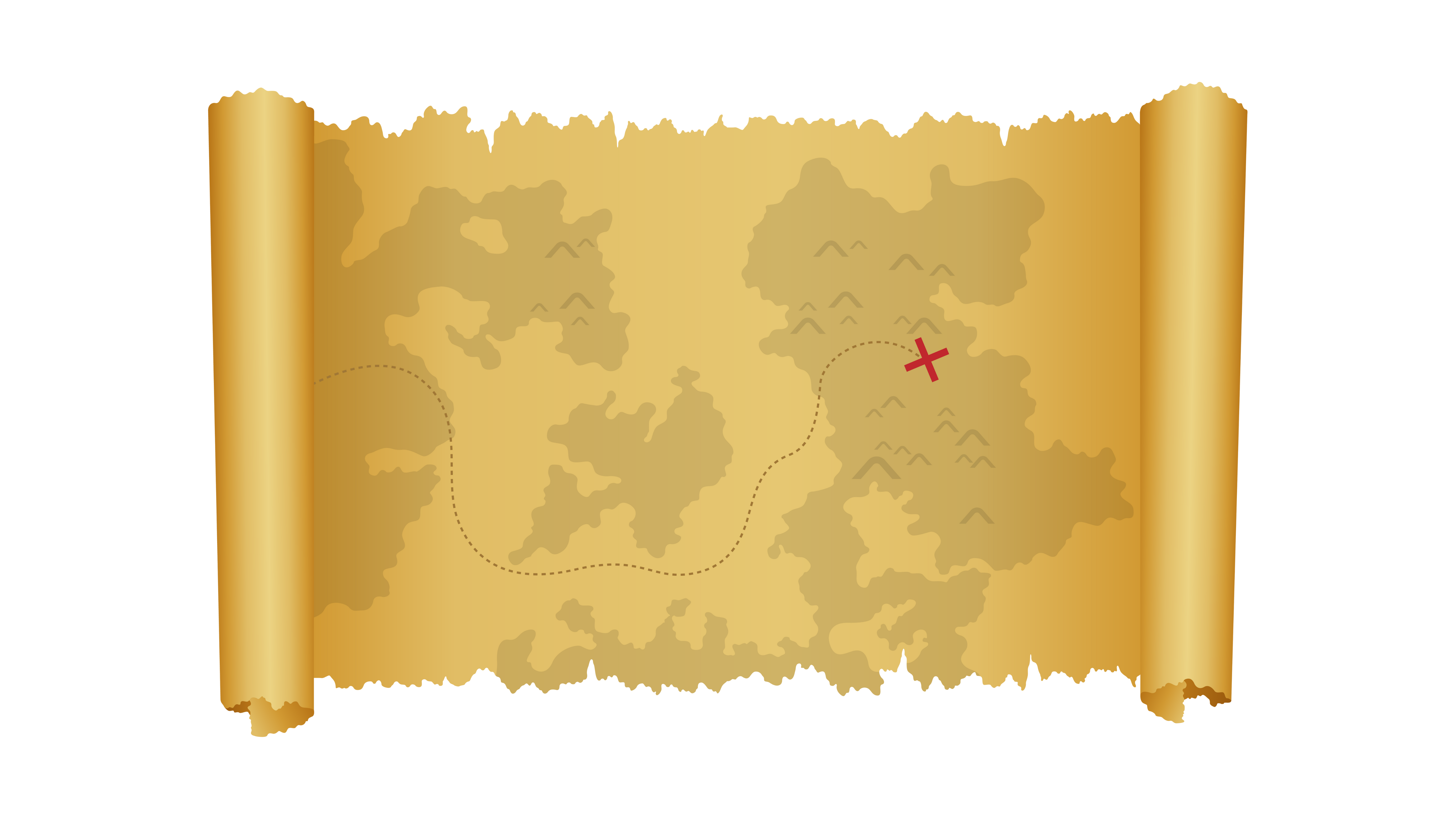 SƠ ĐỒ KHO BÁU
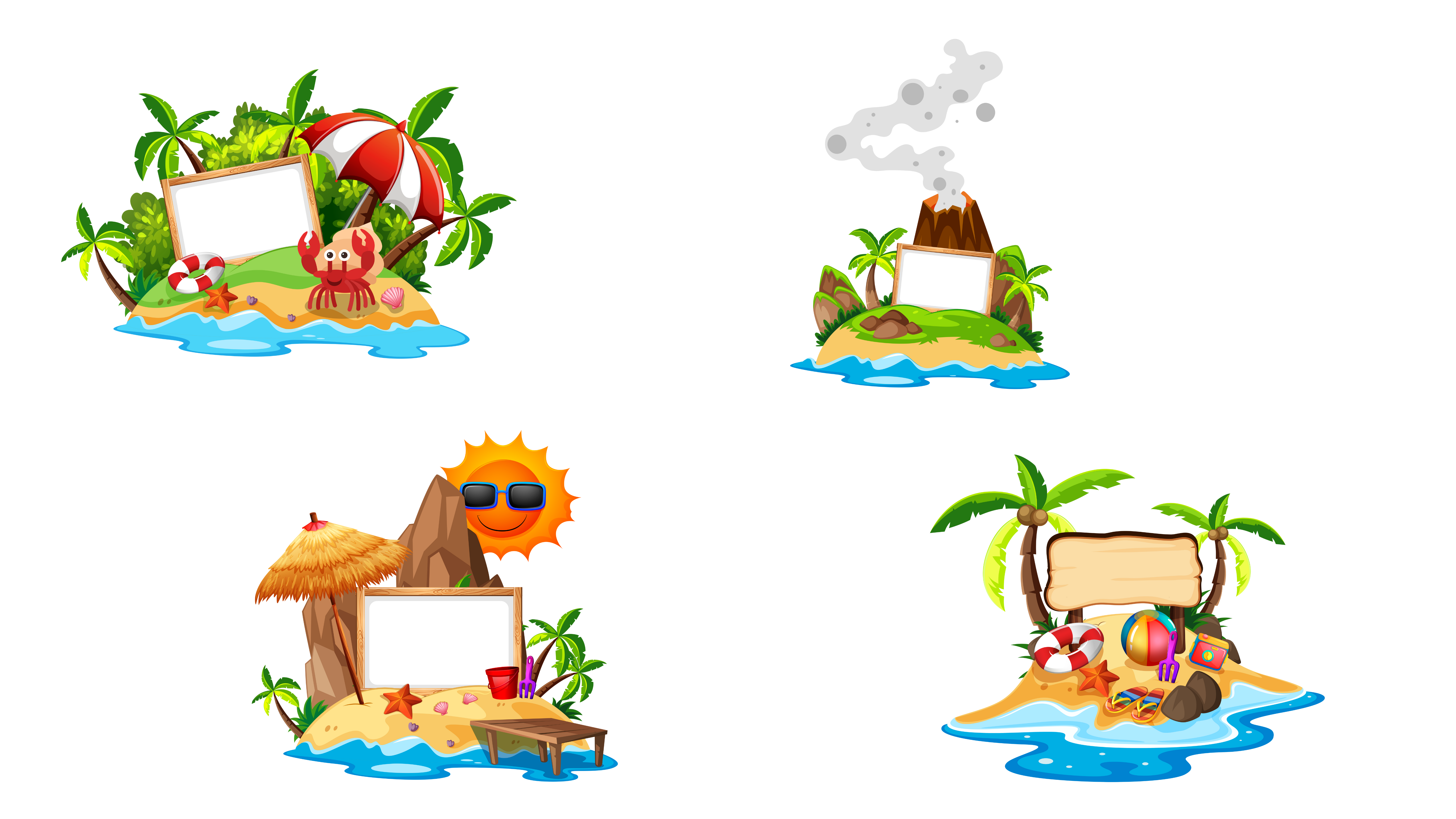 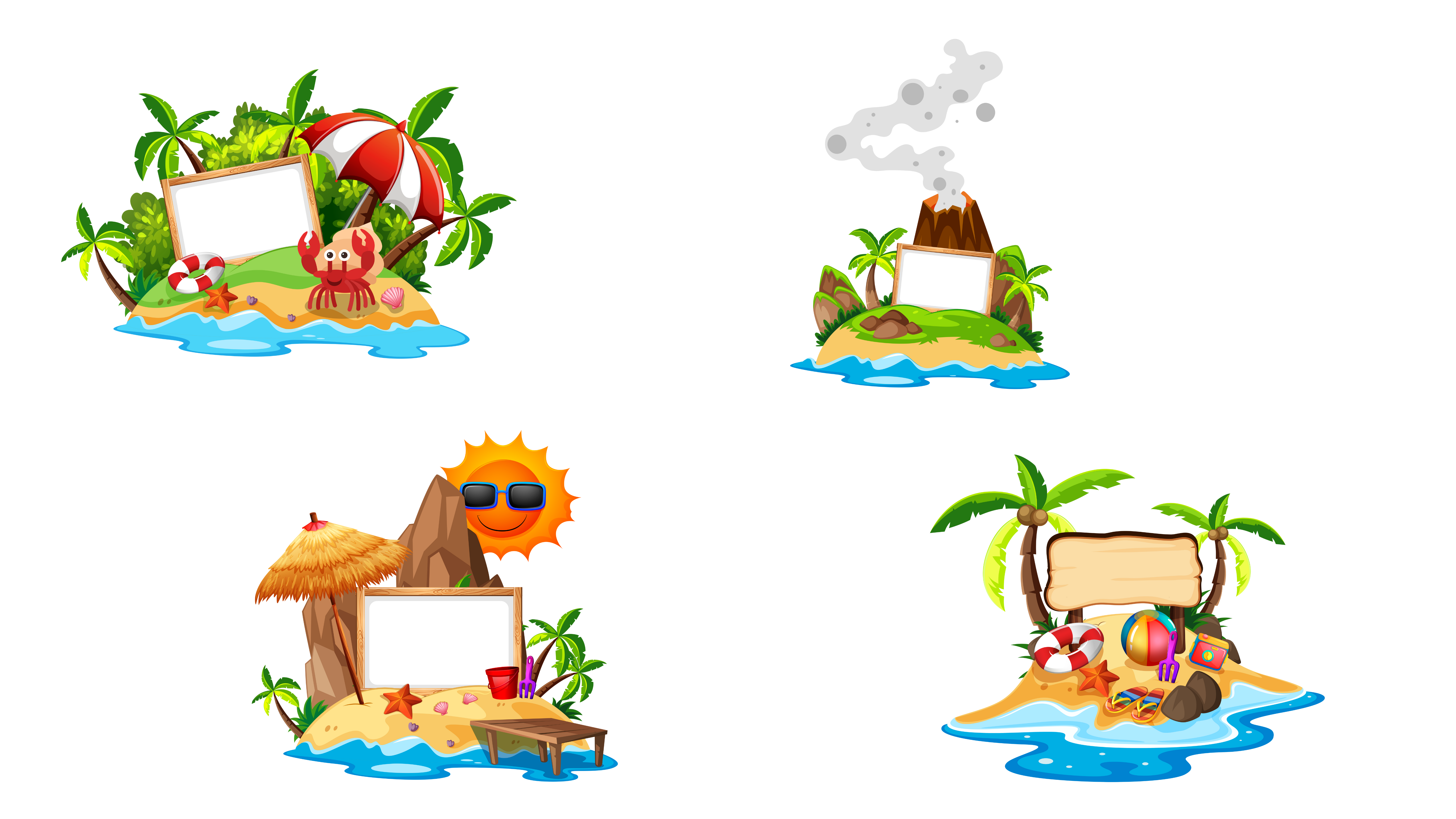 TRẠM 1
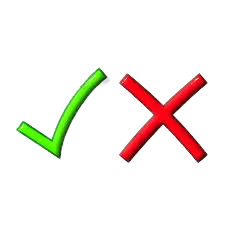 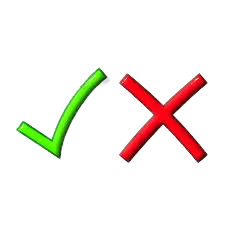 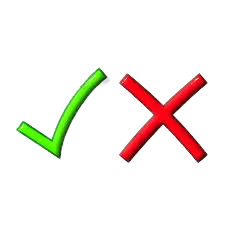 3
4
X
X
TRẠM 2
X
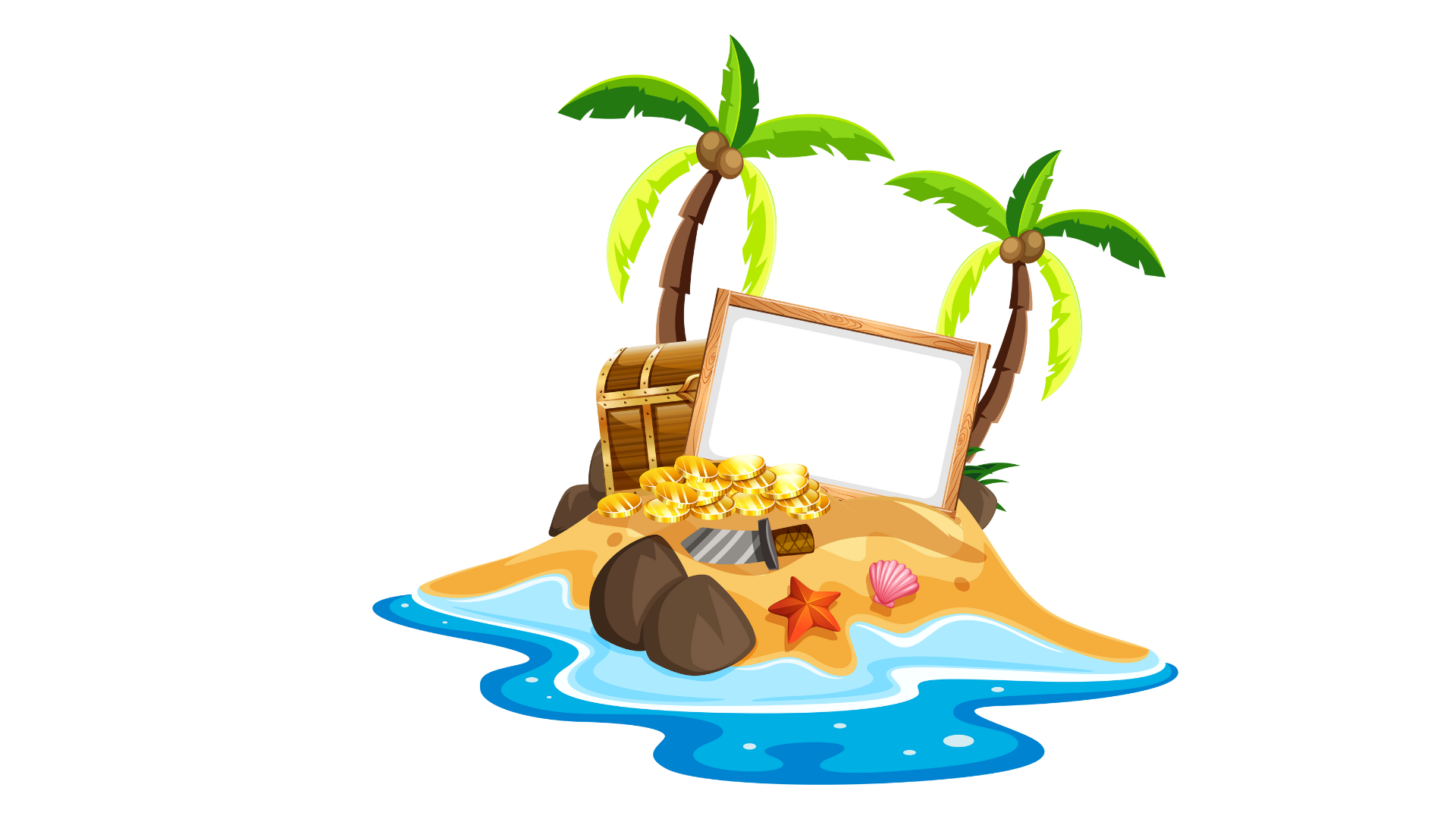 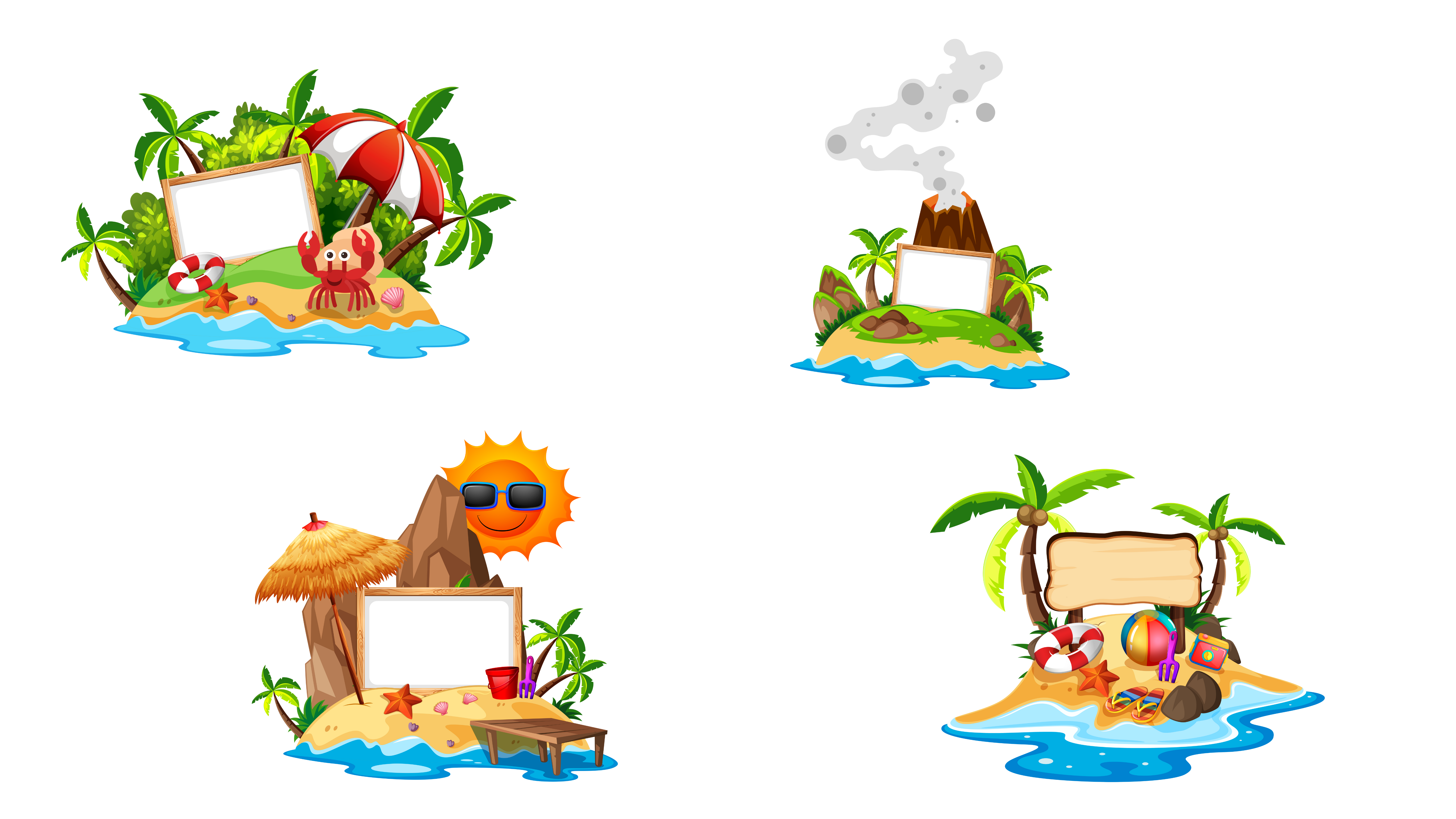 X
TRẠM 3
TRẠM 4
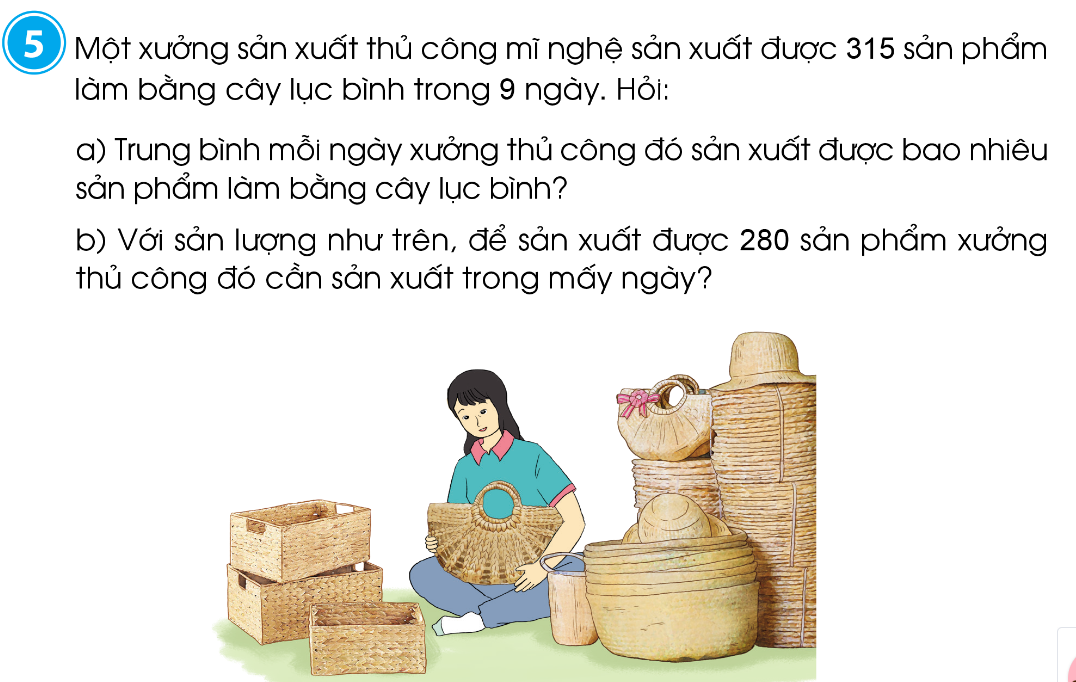 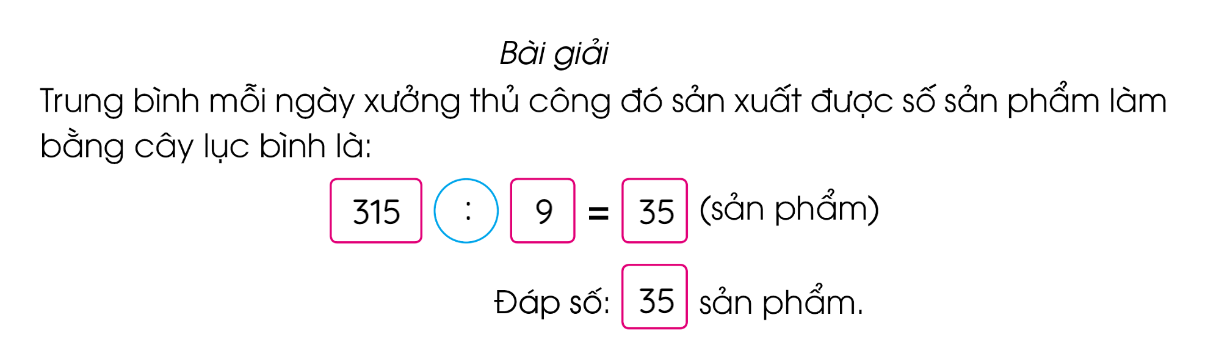 a.
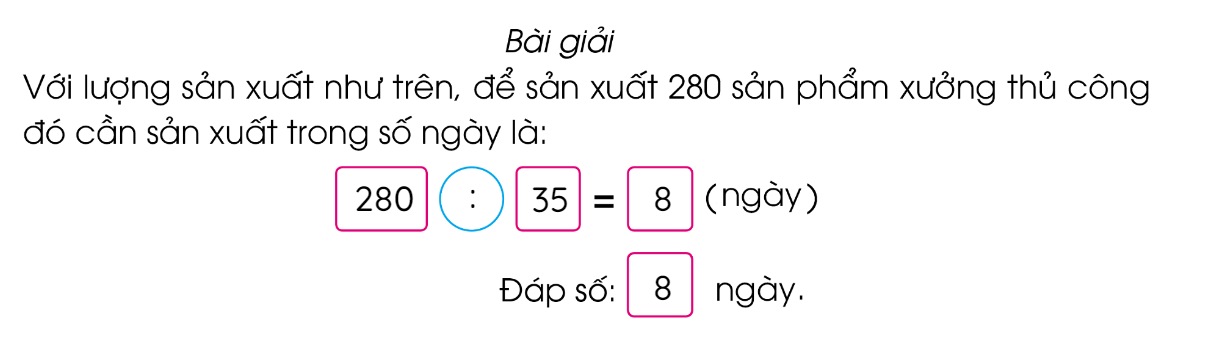 b.
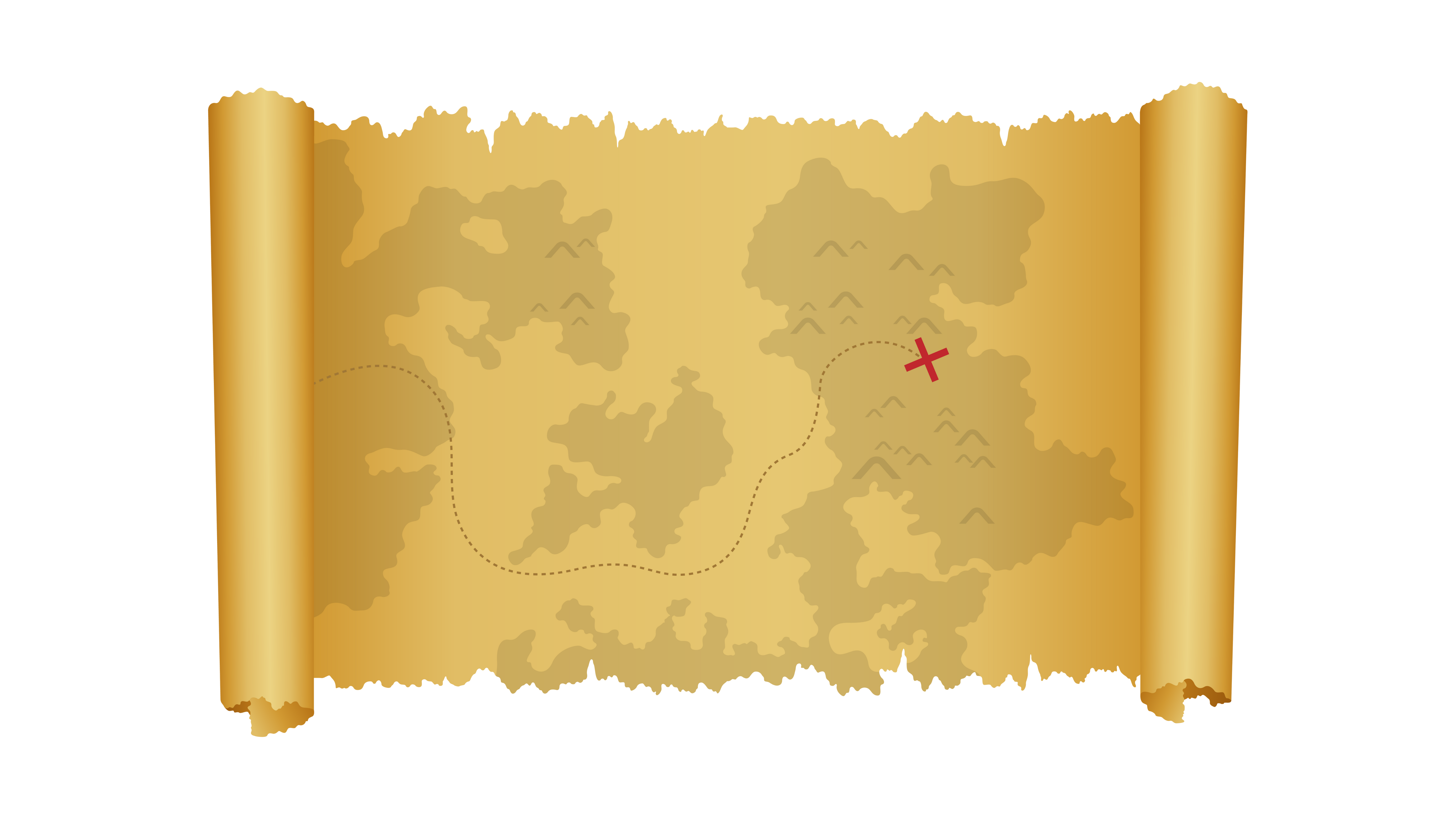 SƠ ĐỒ KHO BÁU
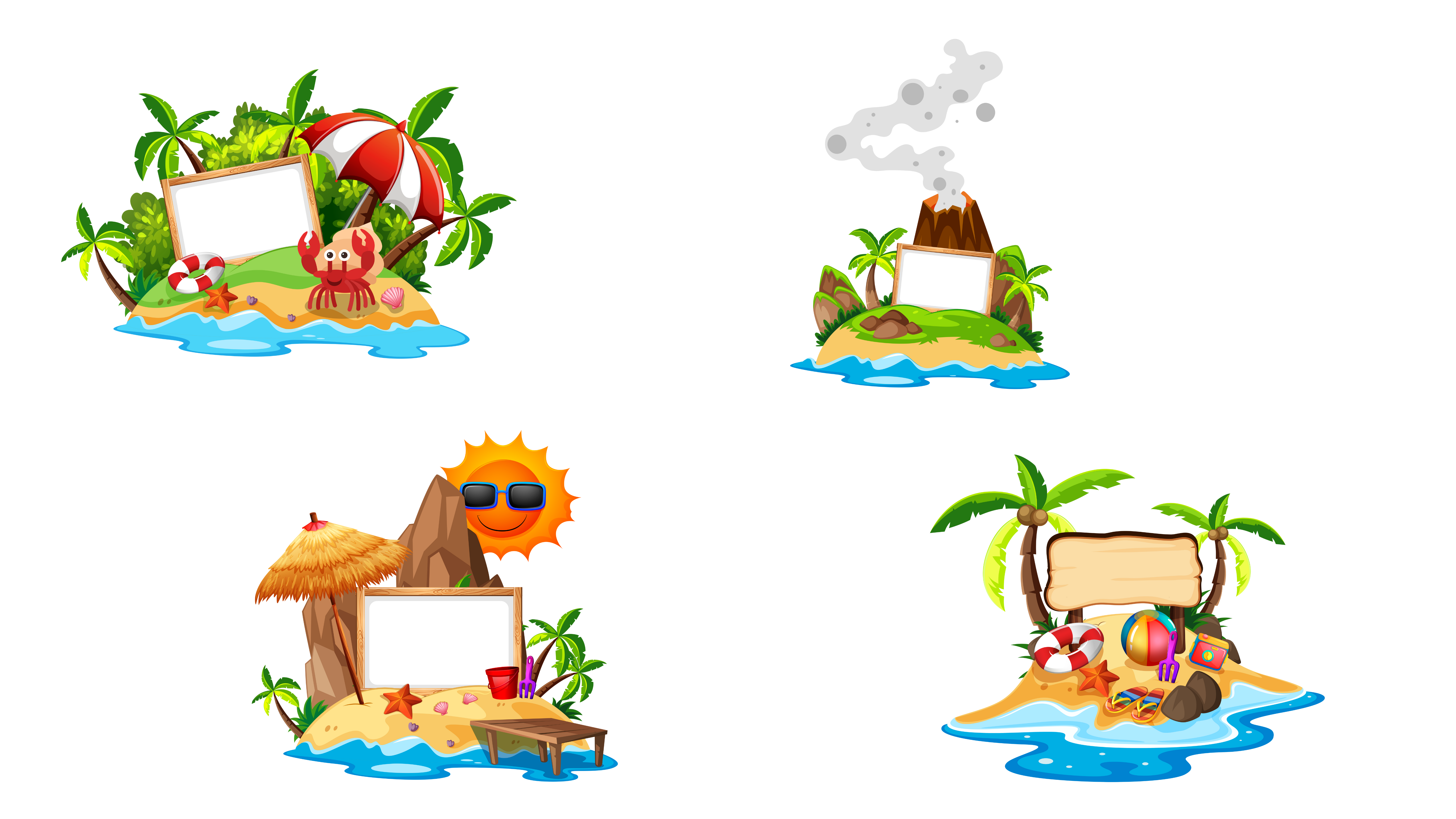 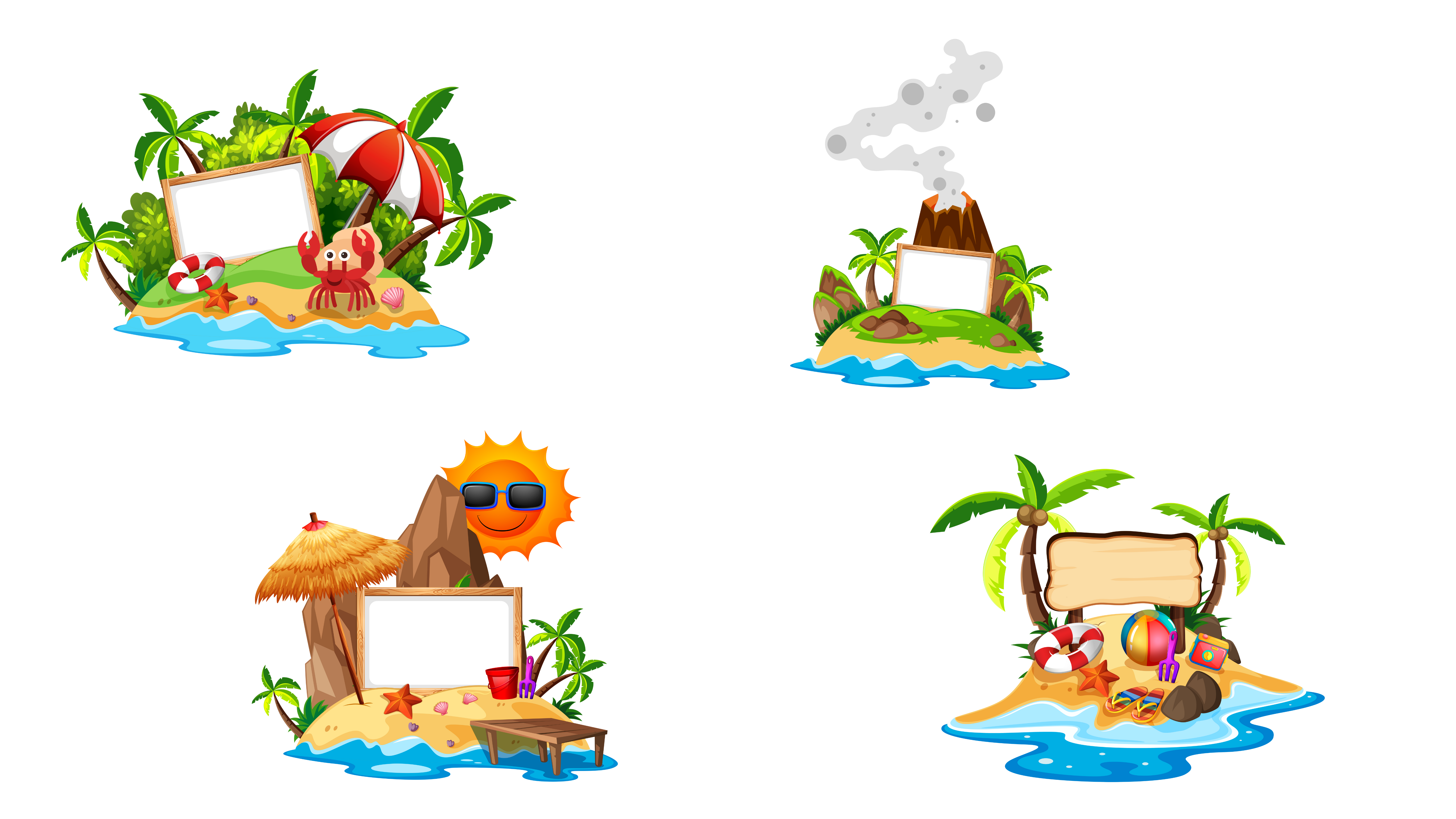 TRẠM 1
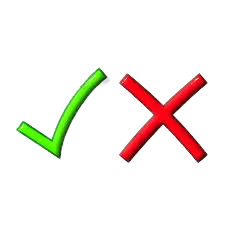 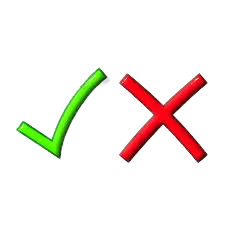 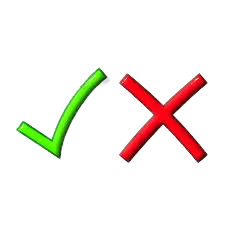 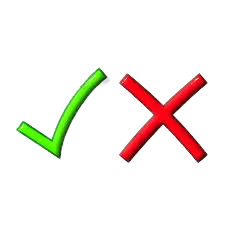 4
X
X
TRẠM 2
X
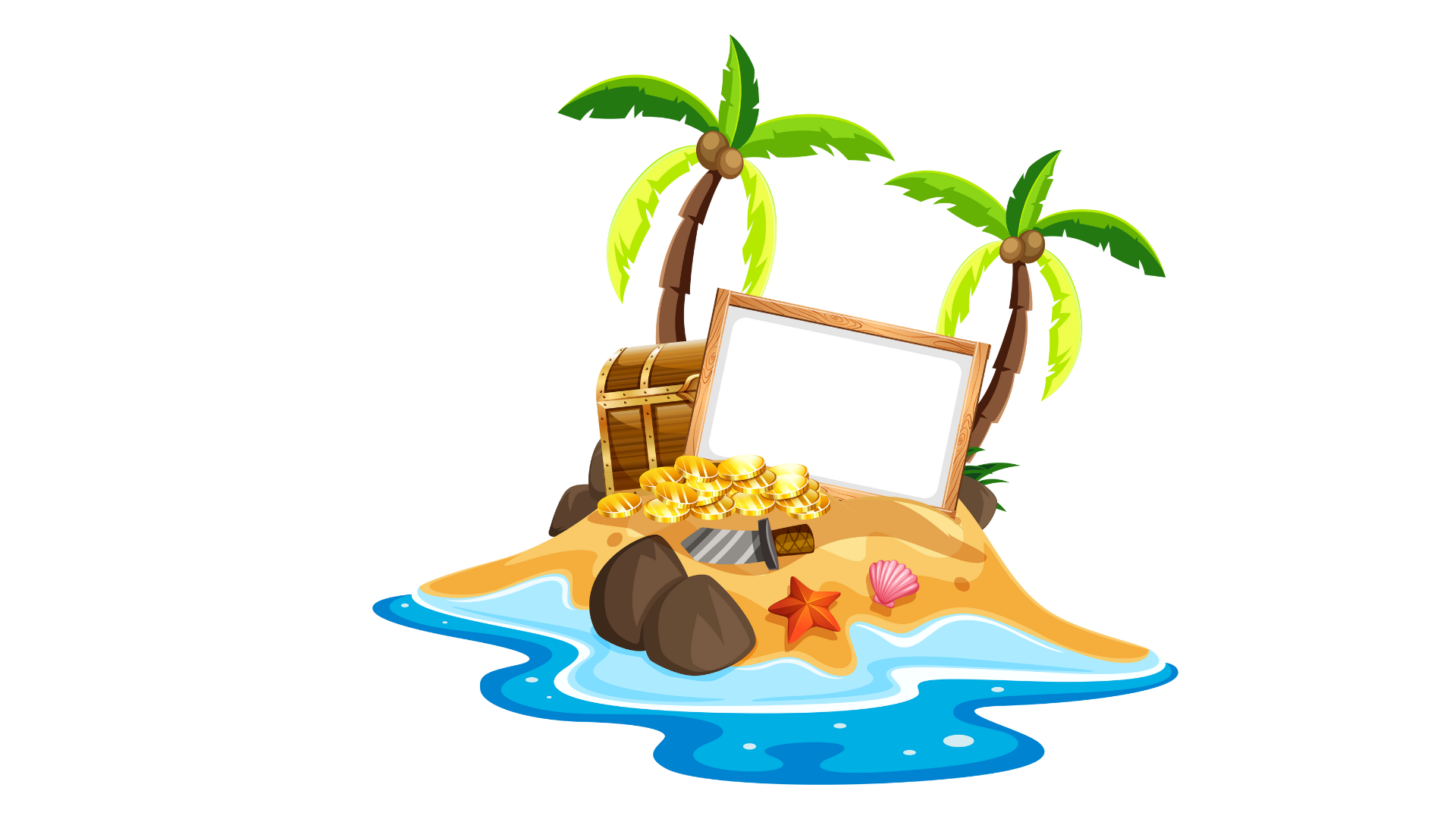 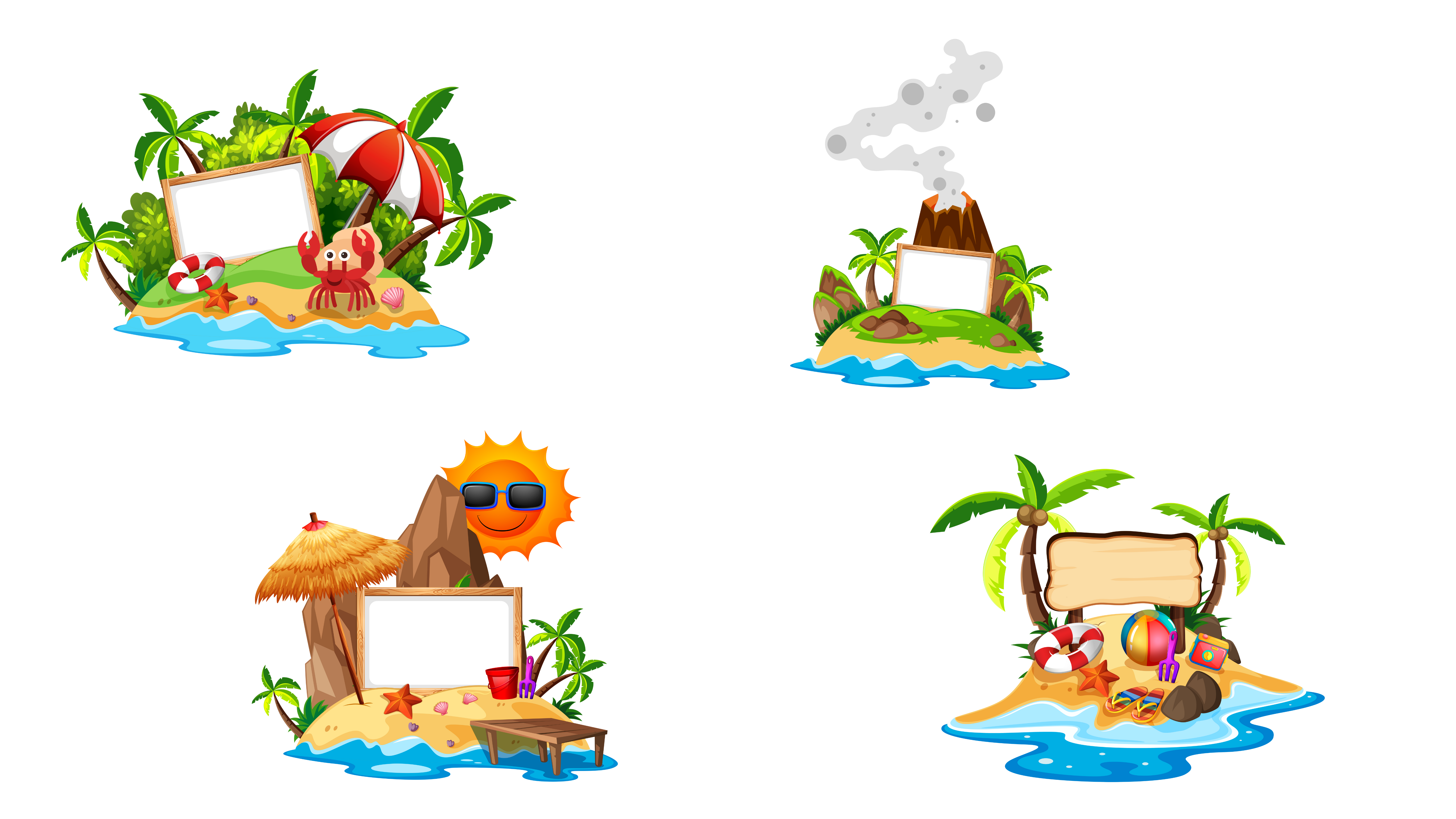 X
TRẠM 3
TRẠM 4
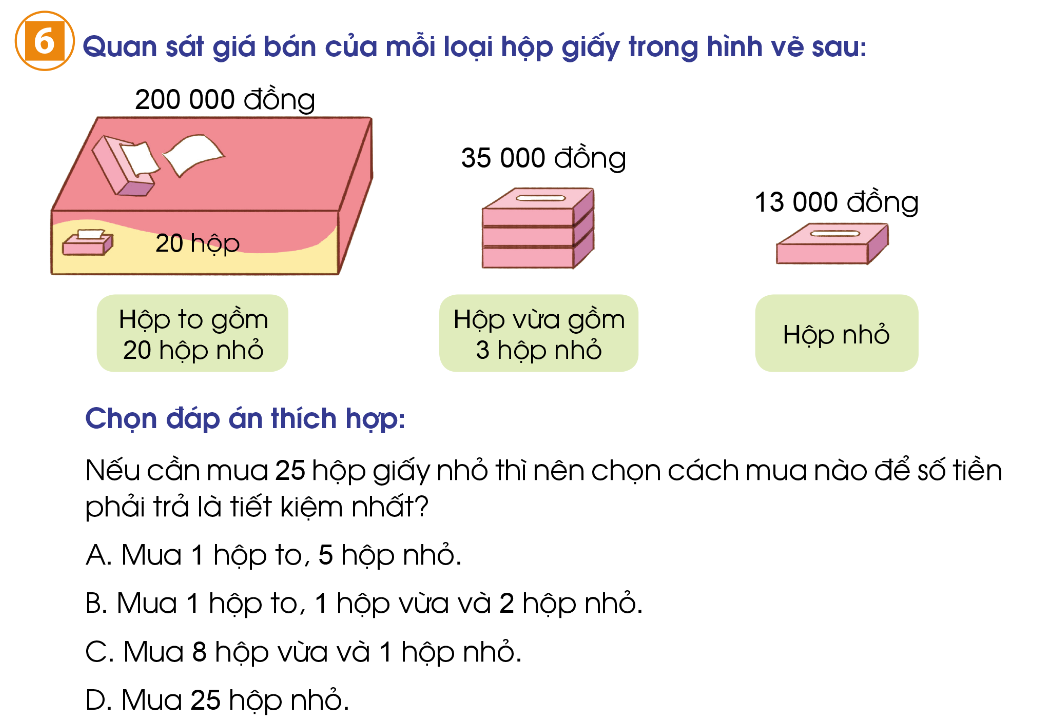 Mua 1 hộp to, 5 hộp nhỏ hết số tiền là:
200 000 + 13 000 × 5 = 200 000 + 65 000 = 265 000 (đồng)
Mua 1 hộp to, 1 hộp vừa và 2 hộp nhỏ hết số tiền là:
200 000 + 35 000 + 13 000 × 2 = 200 000 + 35 000 + 26 000 = 261 000 (đồng)
Mua 8 hộp vừa và 1 hộp nhỏ hết số tiền là:
35 000 × 8 + 13 000 = 280 000 + 13 000 = 293 000 (đồng)
Mua 25 hộp nhỏ hết số tiền là:
13 000 × 25 = 325 000 (đồng)
So sánh: 261 000 < 265 000 < 293 000 < 325 000
Vậy mua 1 hộp to, 1 hộp vừa và 2 hộp nhỏ là cách tiết kiệm nhất.
Nếu là em, em sẽ chọn mua như thế nào trong các tình huống như sau:
1. Đến siêu thị em mới nhớ ra nhà mình cũng đang hết giấy ăn, trong tay em còn 20000 đồng, em sẽ chọn mua như thế nào?
2. Mẹ bảo em con mua cho mẹ 6 hộp giấy về bày vào 6 mâm cỗ hôm nay em sẽ chọn mua như thế nào?
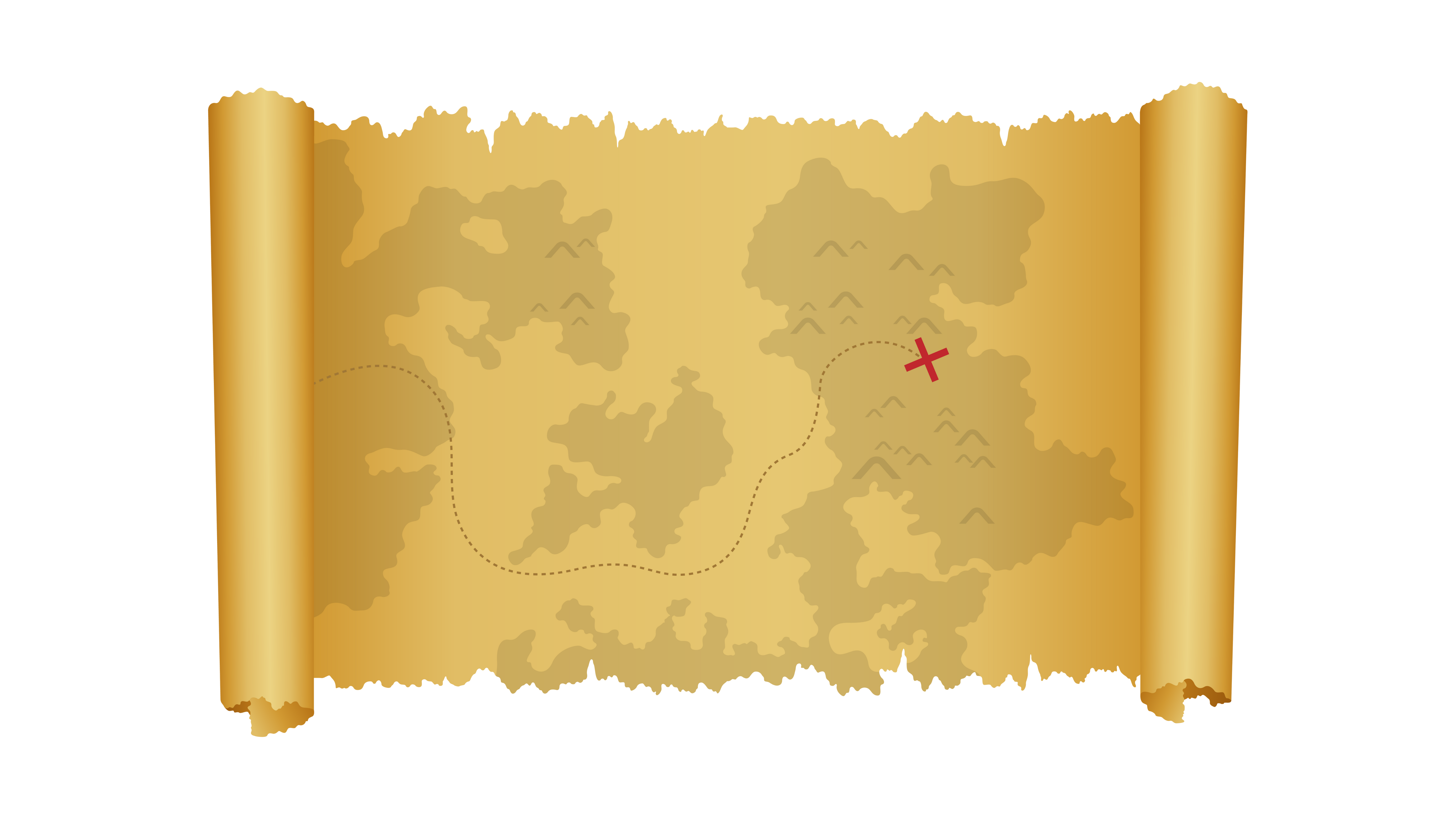 Chúc mừng các bạn đã chinh phục
được các thử thách. Đây chính
là phần thưởng dành cho bạn.
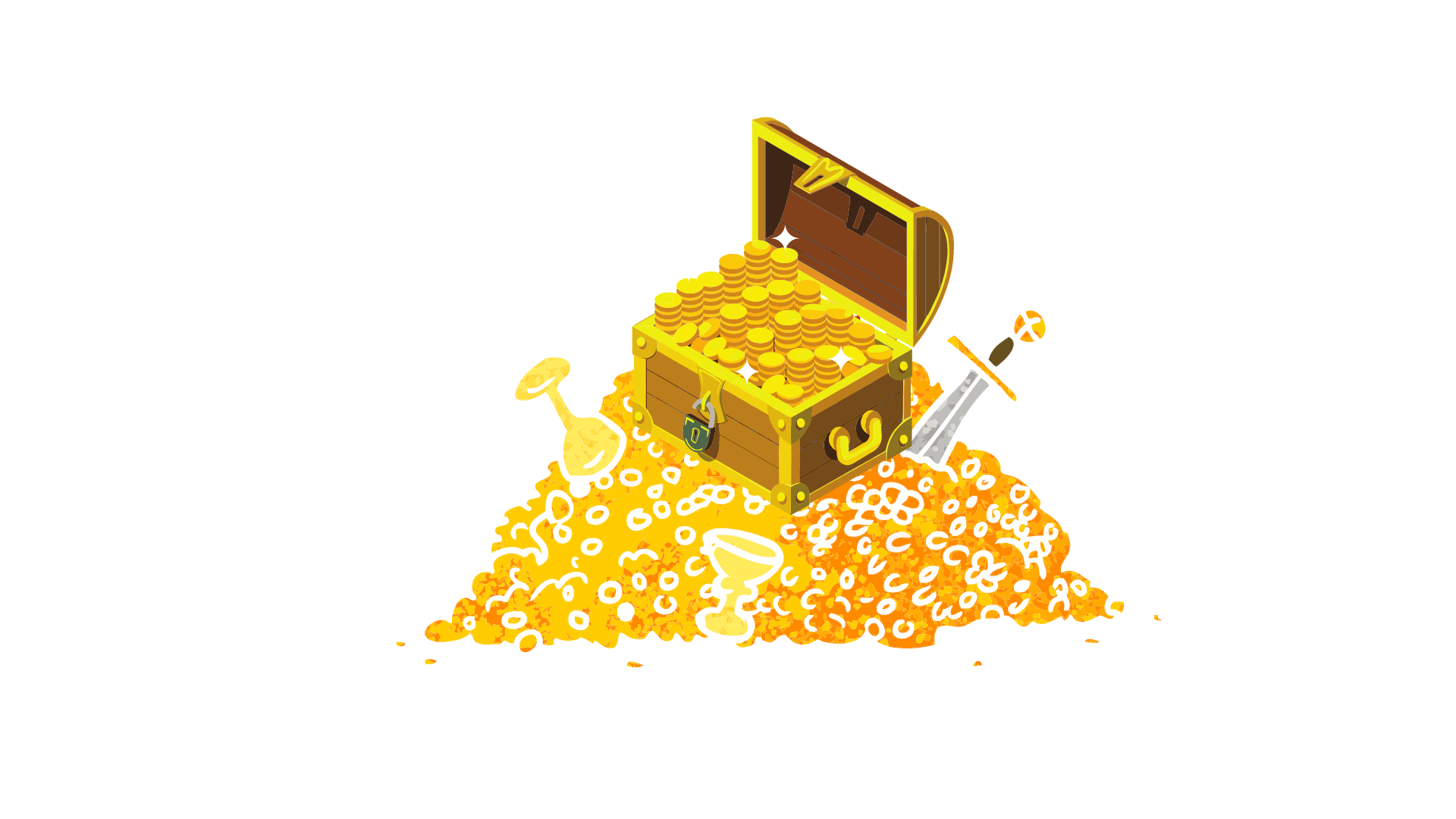 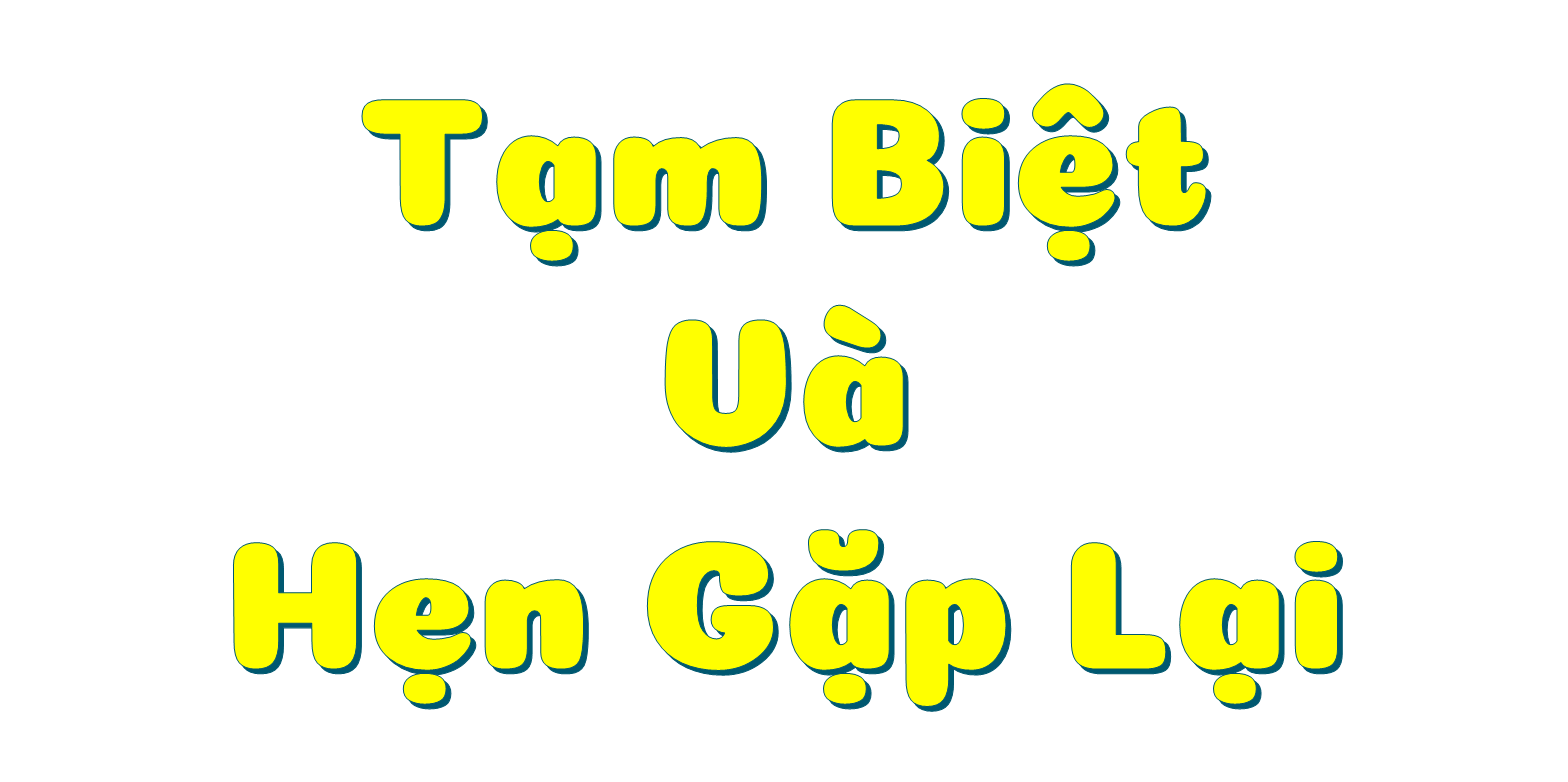